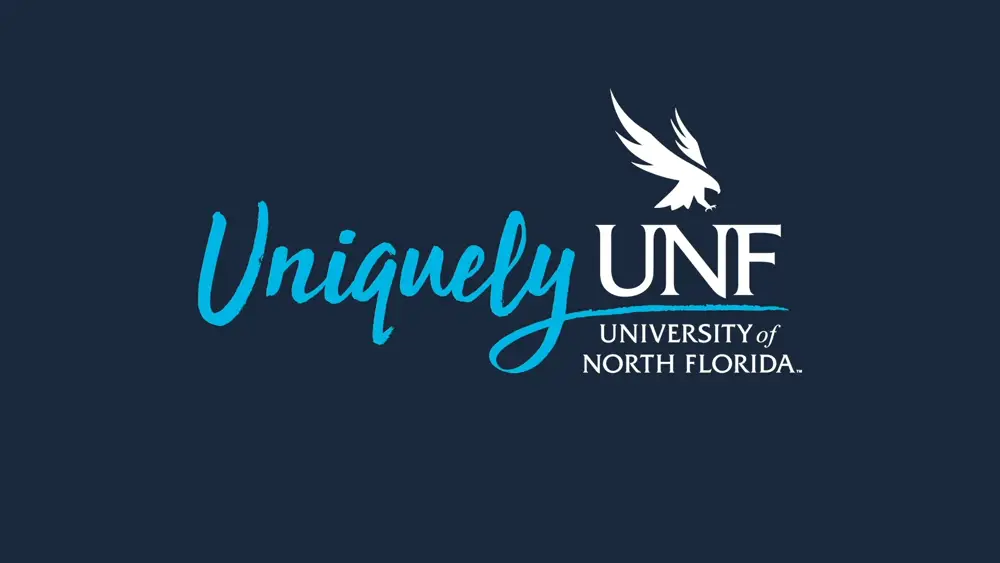 UNIVERSITY OF NORTH FLORIDA
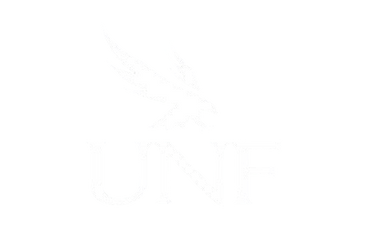 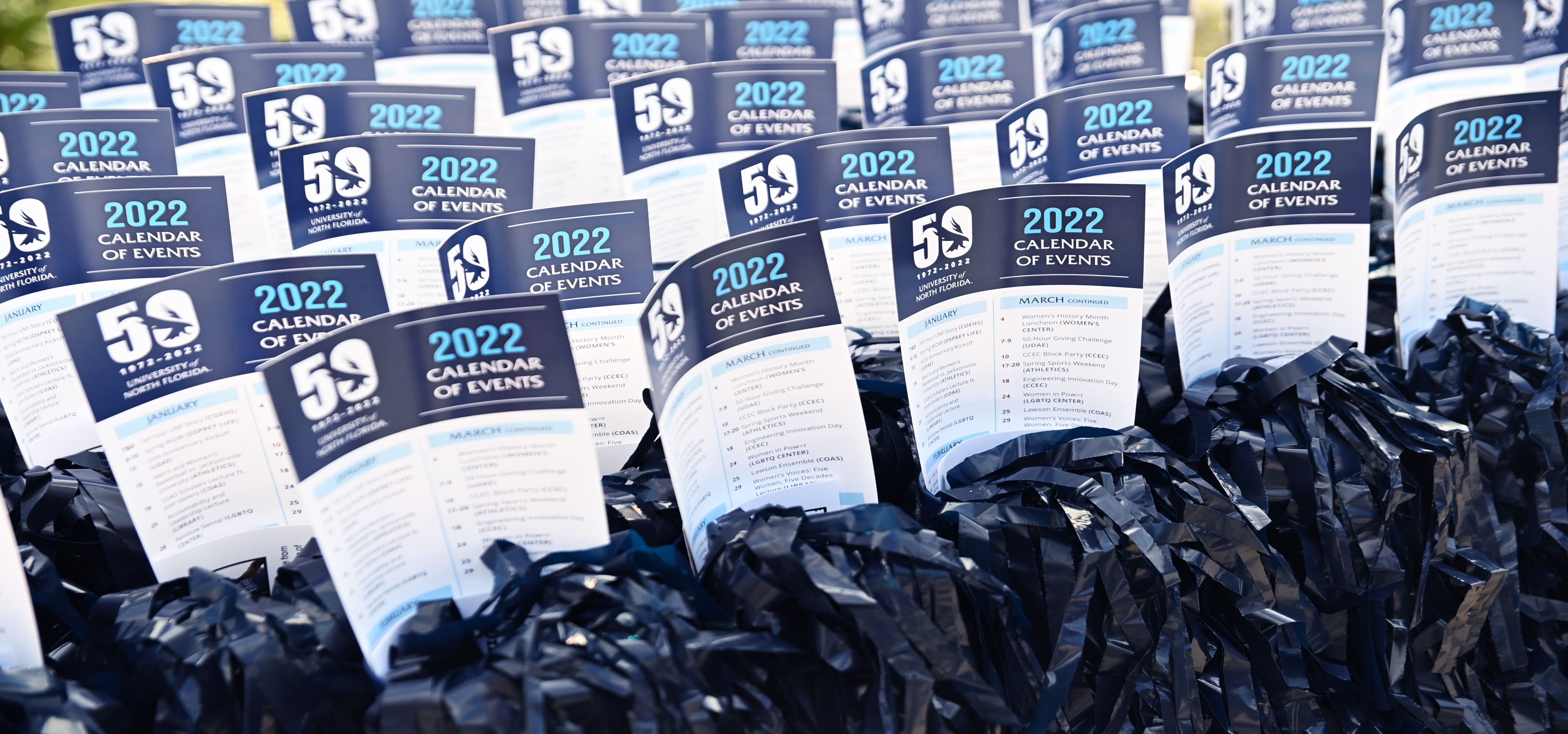 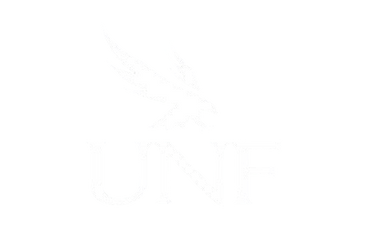 UNIVERSITY OF NORTH FLORIDA
Florida Board of Governors confirms Dr. Moez Limayem as UNF’s seventh president.
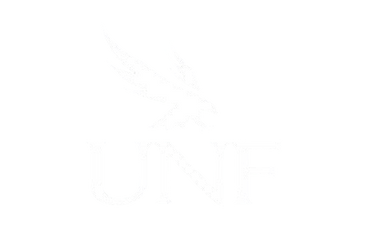 UNIVERSITY OF NORTH FLORIDA
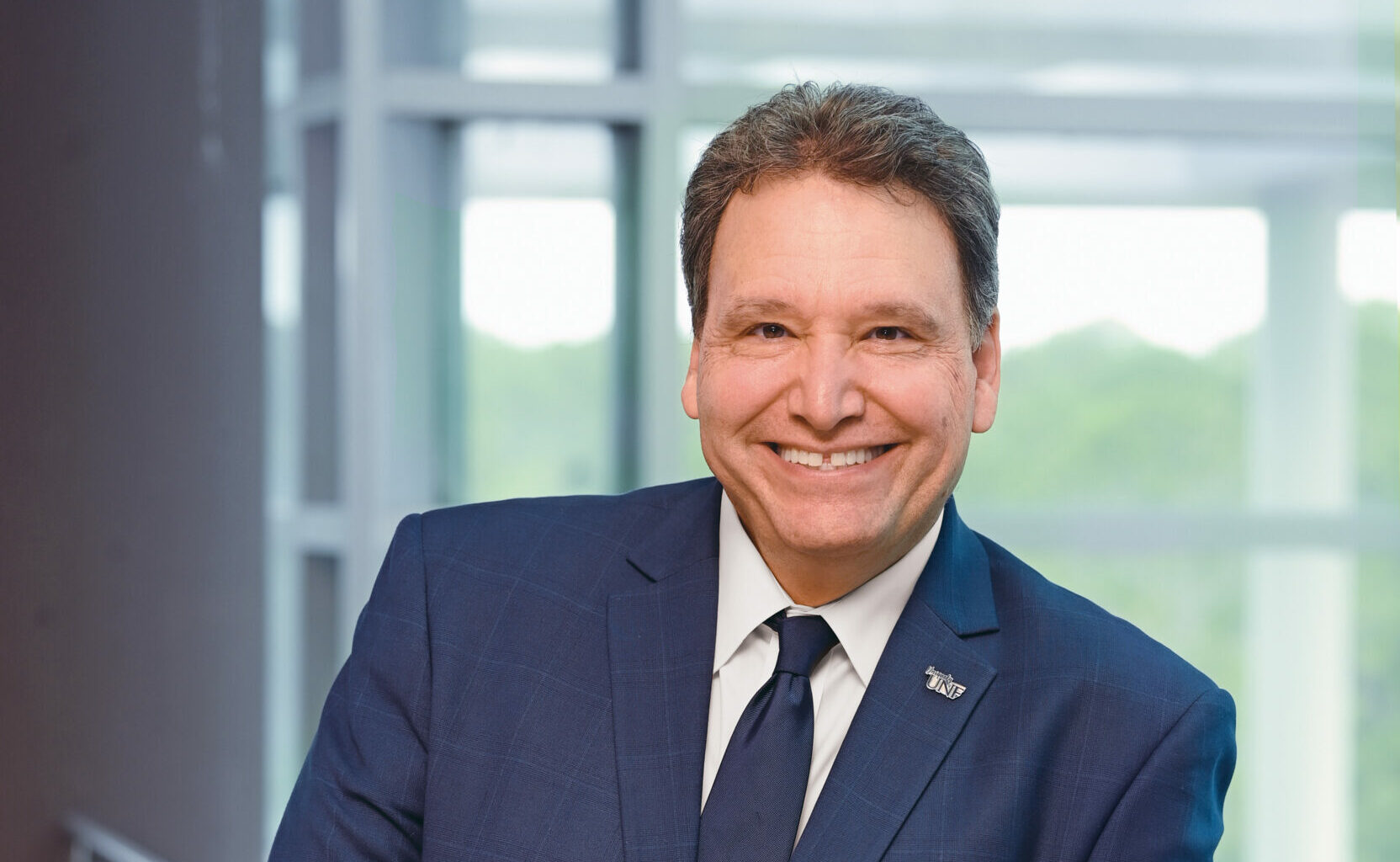 UNIVERSITY OF NORTH FLORIDA
Brooks College of Health
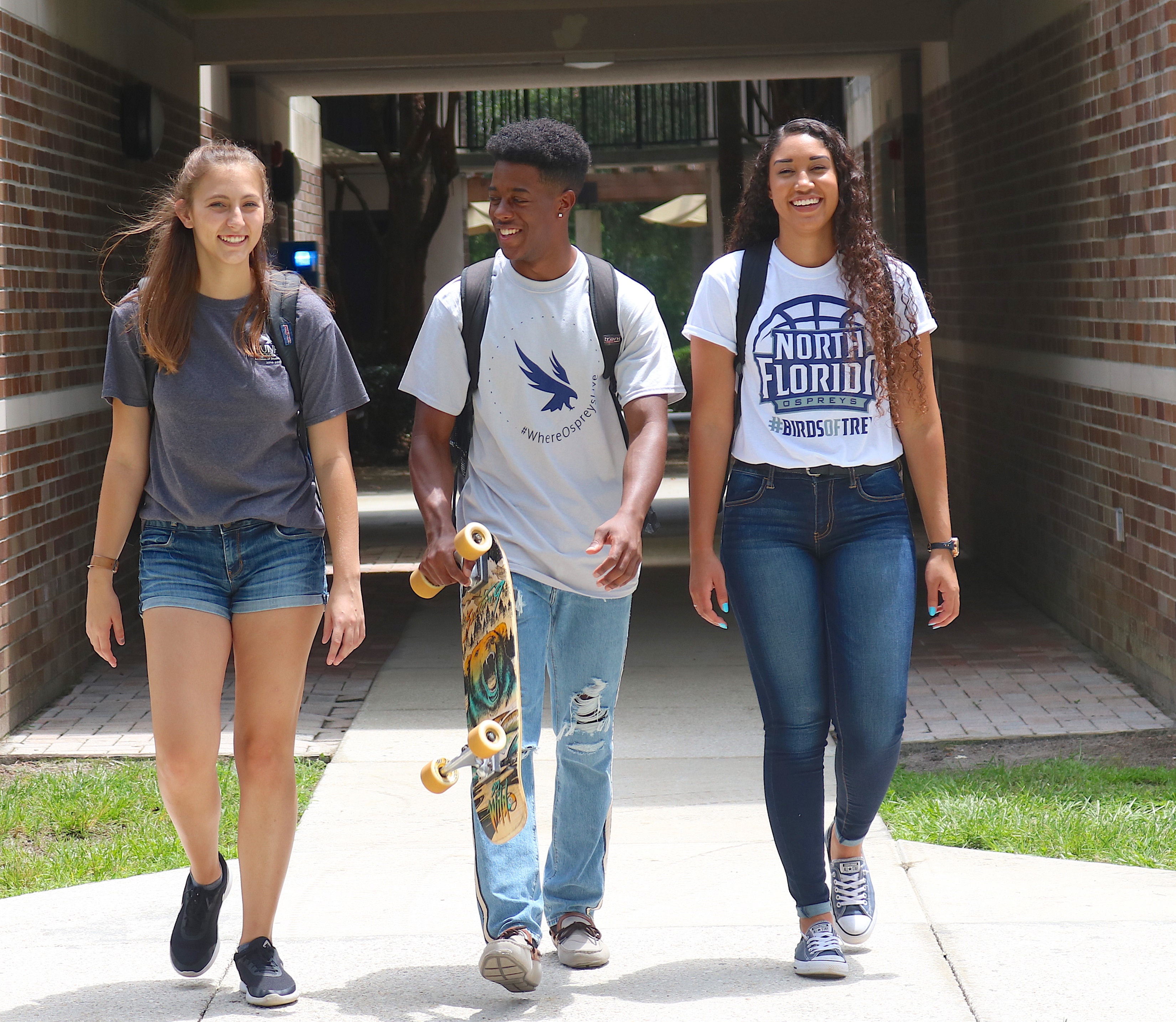 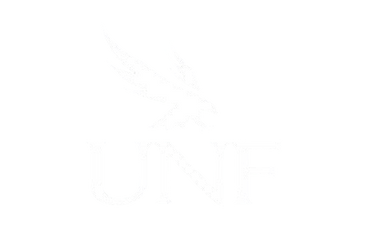 UNIVERSITY OF NORTH FLORIDA
In 2022, UNF enrolled its most diverse class in school history!
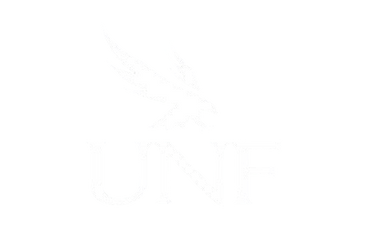 UNIVERSITY OF NORTH FLORIDA
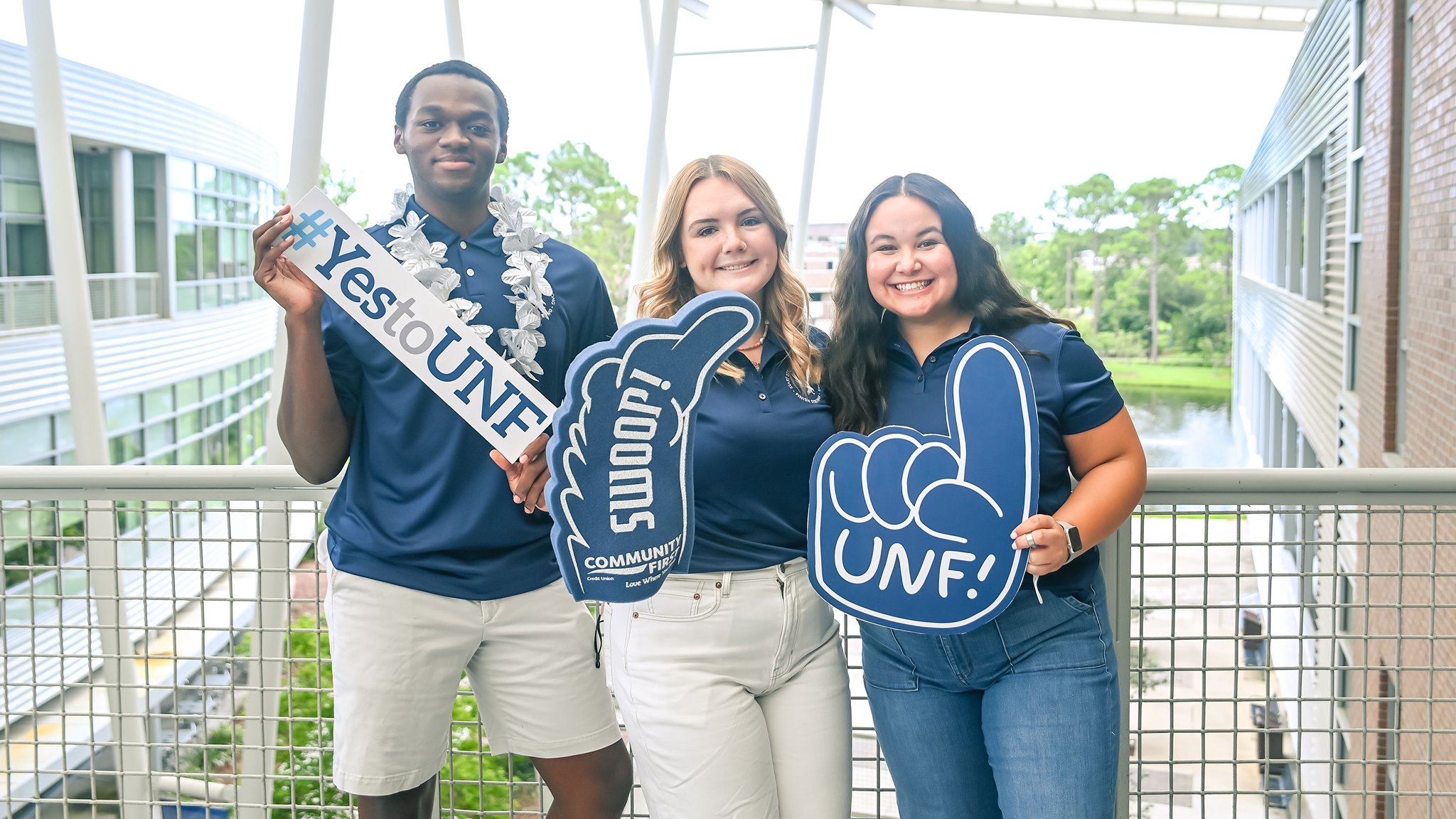 UNIVERSITY OF NORTH FLORIDA
www.unf.edu/admissions
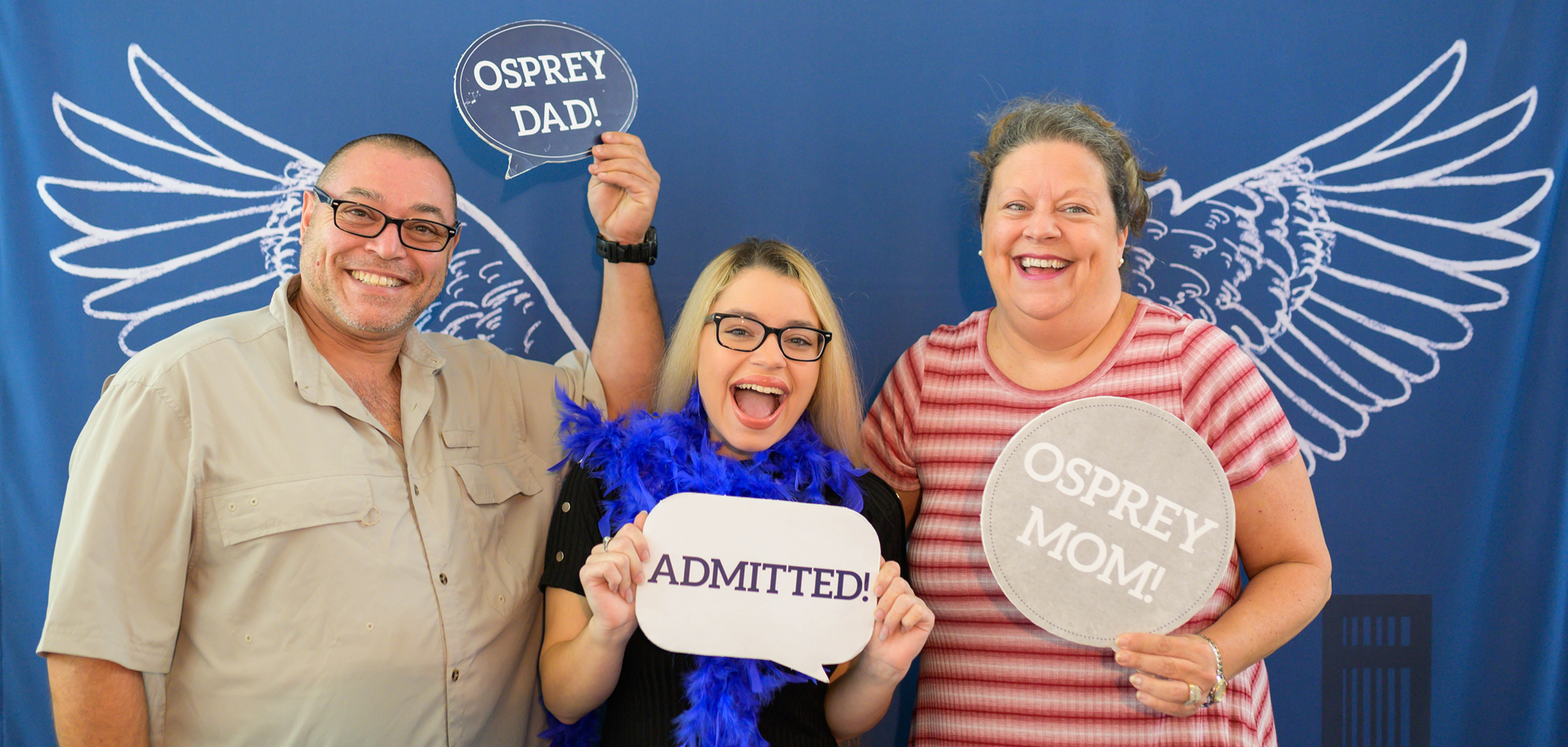 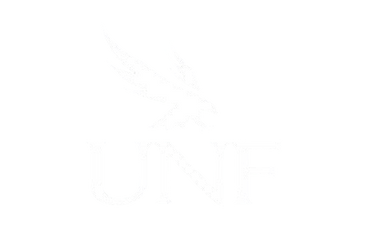 UNIVERSITY OF NORTH FLORIDA
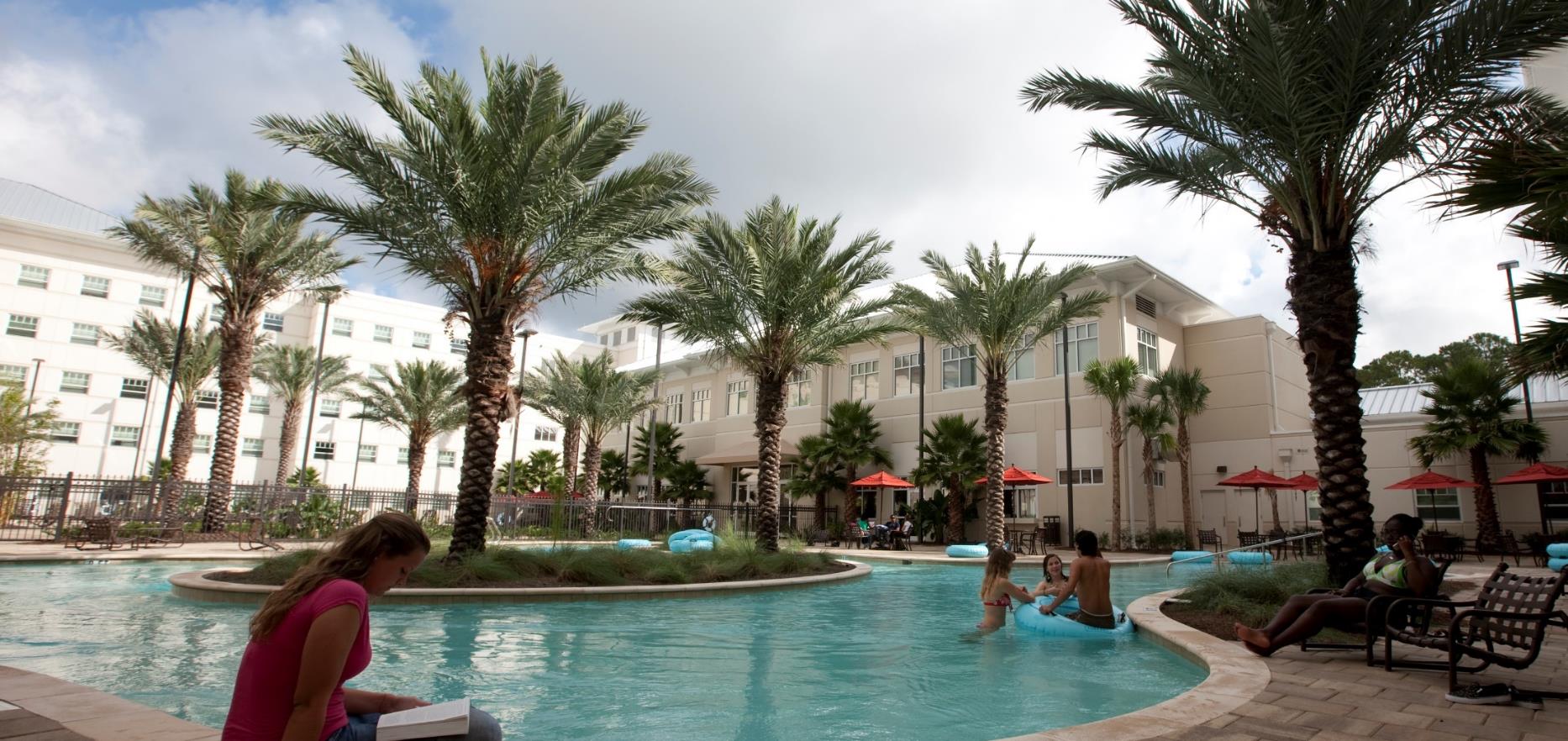 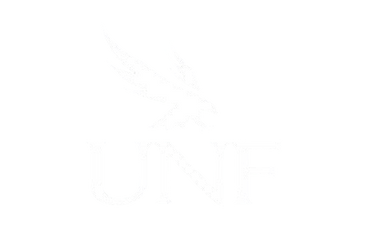 UNIVERSITY OF NORTH FLORIDA
The Hicks Honors College offers stipends to students for research and study abroad.
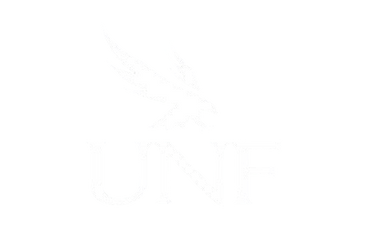 UNIVERSITY OF NORTH FLORIDA
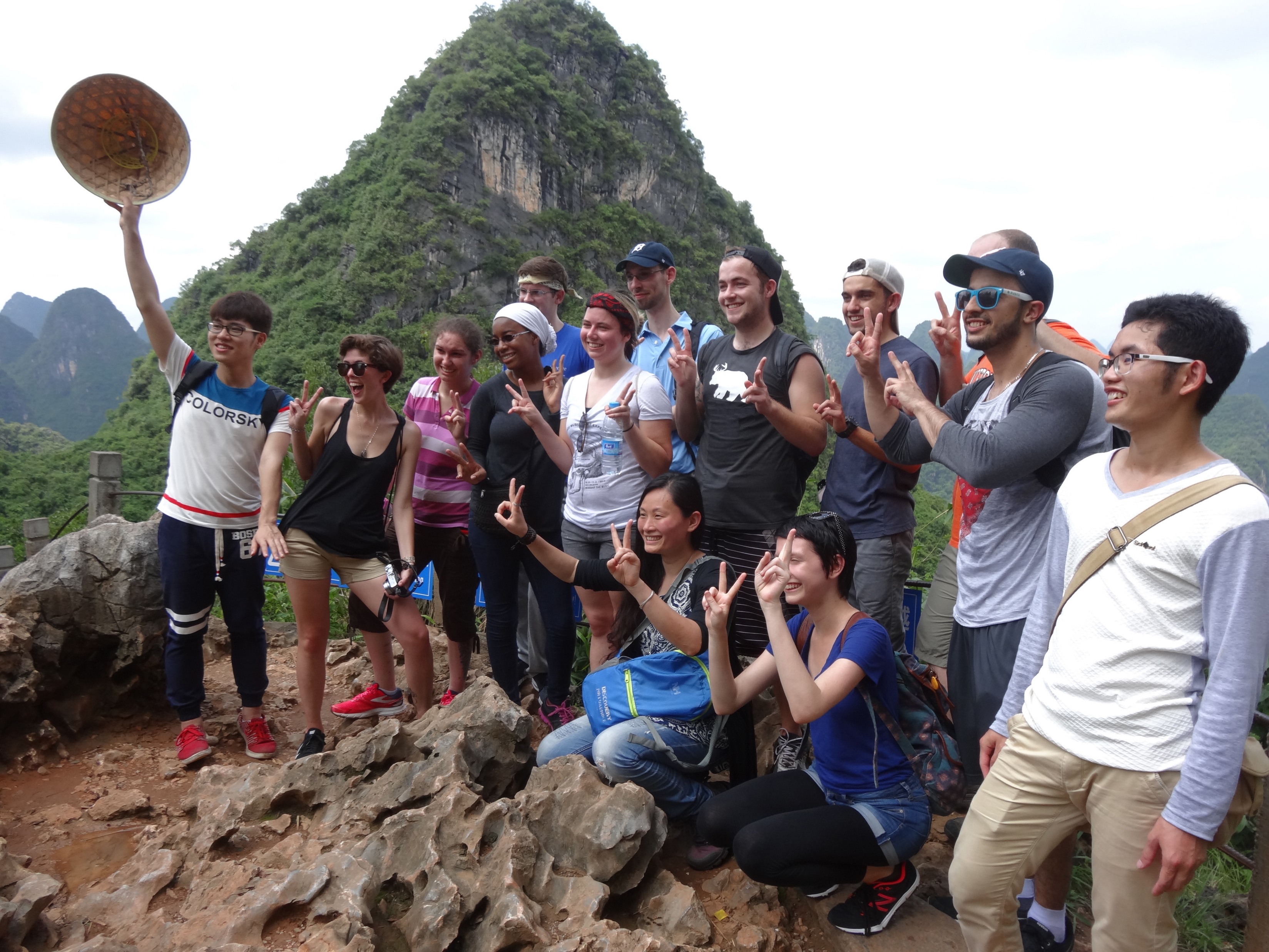 UNIVERSITY OF NORTH FLORIDA
Hicks Honors College
More than 11,000 community service hours each year

All Greek GPA is above 3.8

5th largest FSL community in Florida
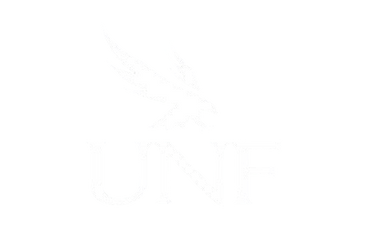 UNIVERSITY OF NORTH FLORIDA
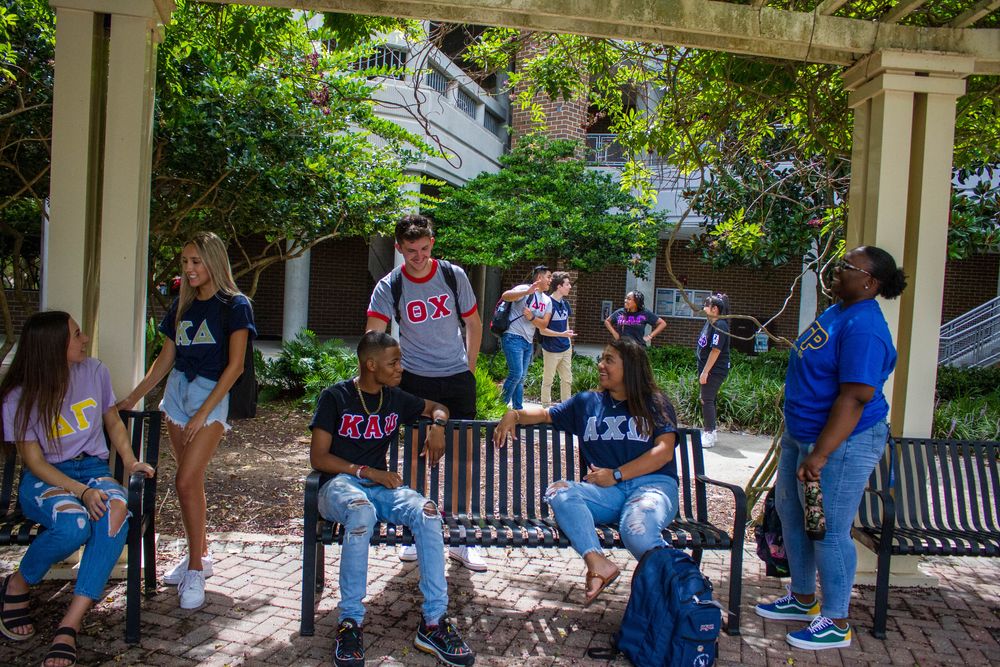 UNIVERSITY OF NORTH FLORIDA
Osprey Life
Osprey Life
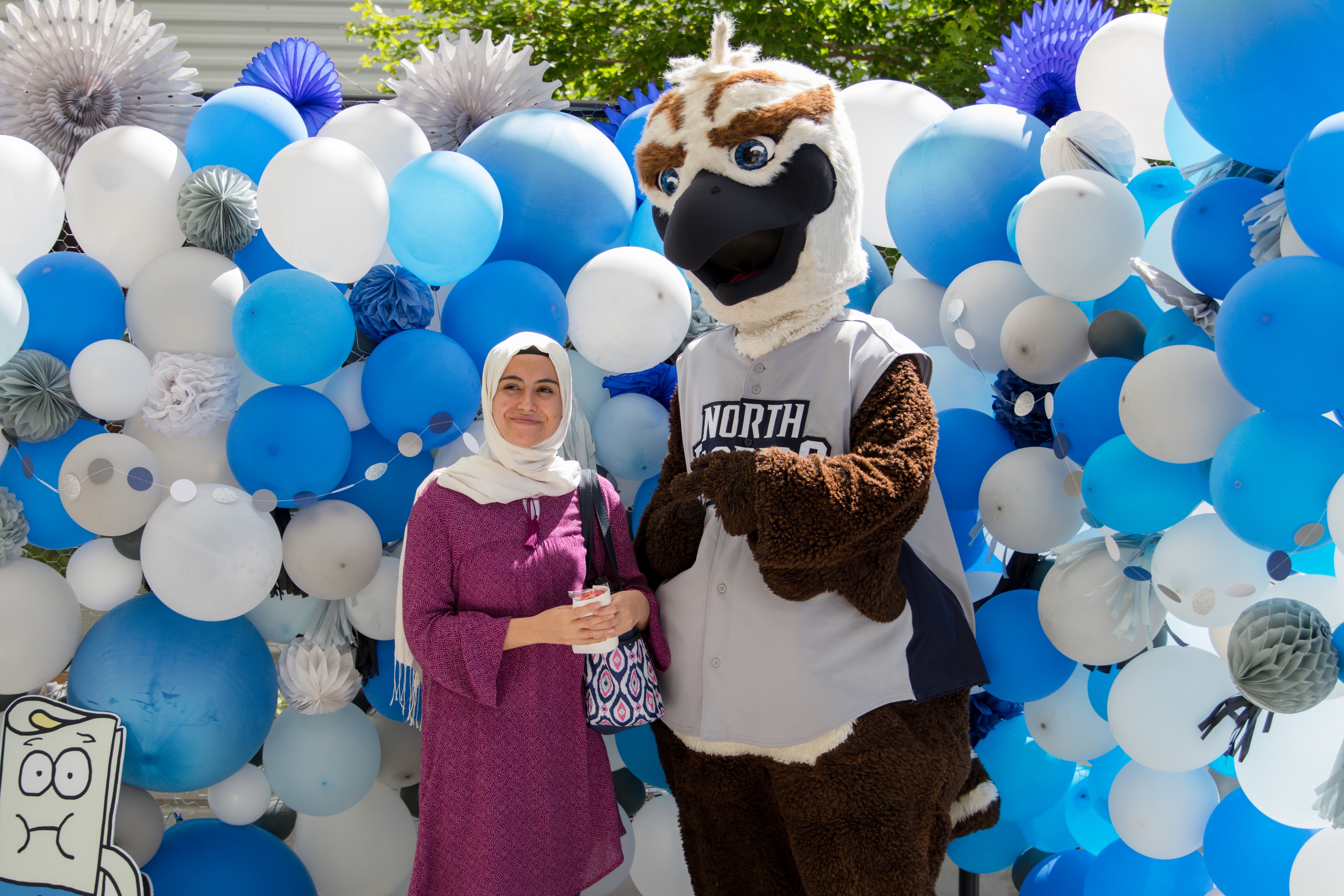 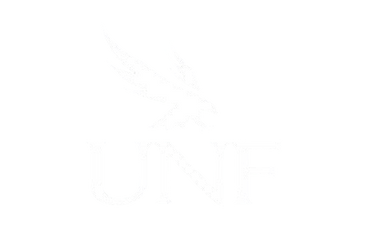 UNIVERSITY OF NORTH FLORIDA
UNF is recognized as “Best of the Best” by Campus Pride, the preeminent resource for LGBTQ advocacy in higher education.
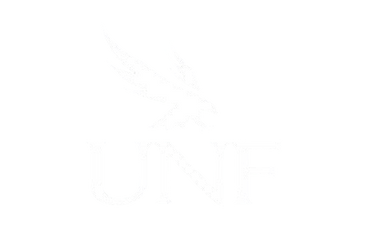 UNIVERSITY OF NORTH FLORIDA
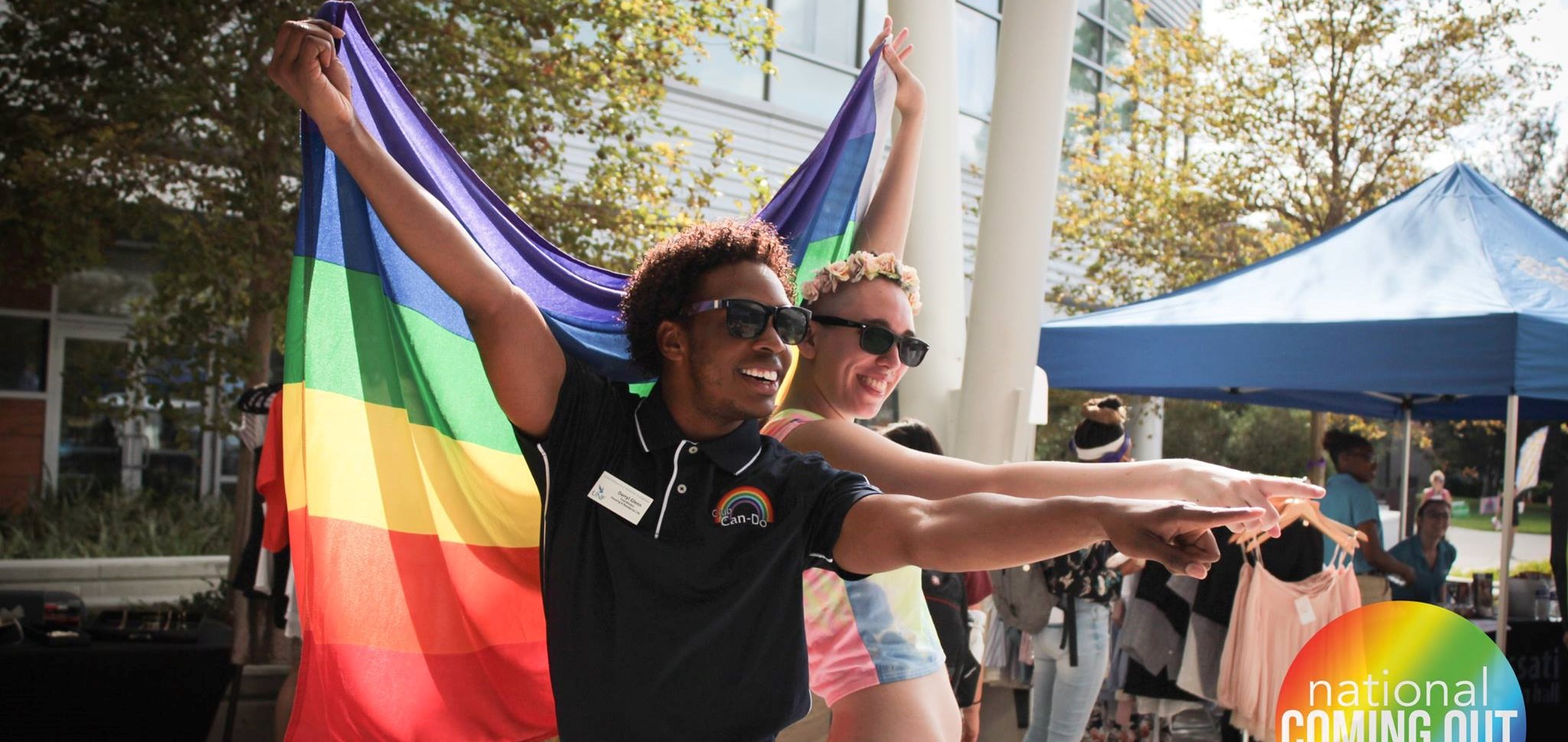 UNIVERSITY OF NORTH FLORIDA
Osprey Life
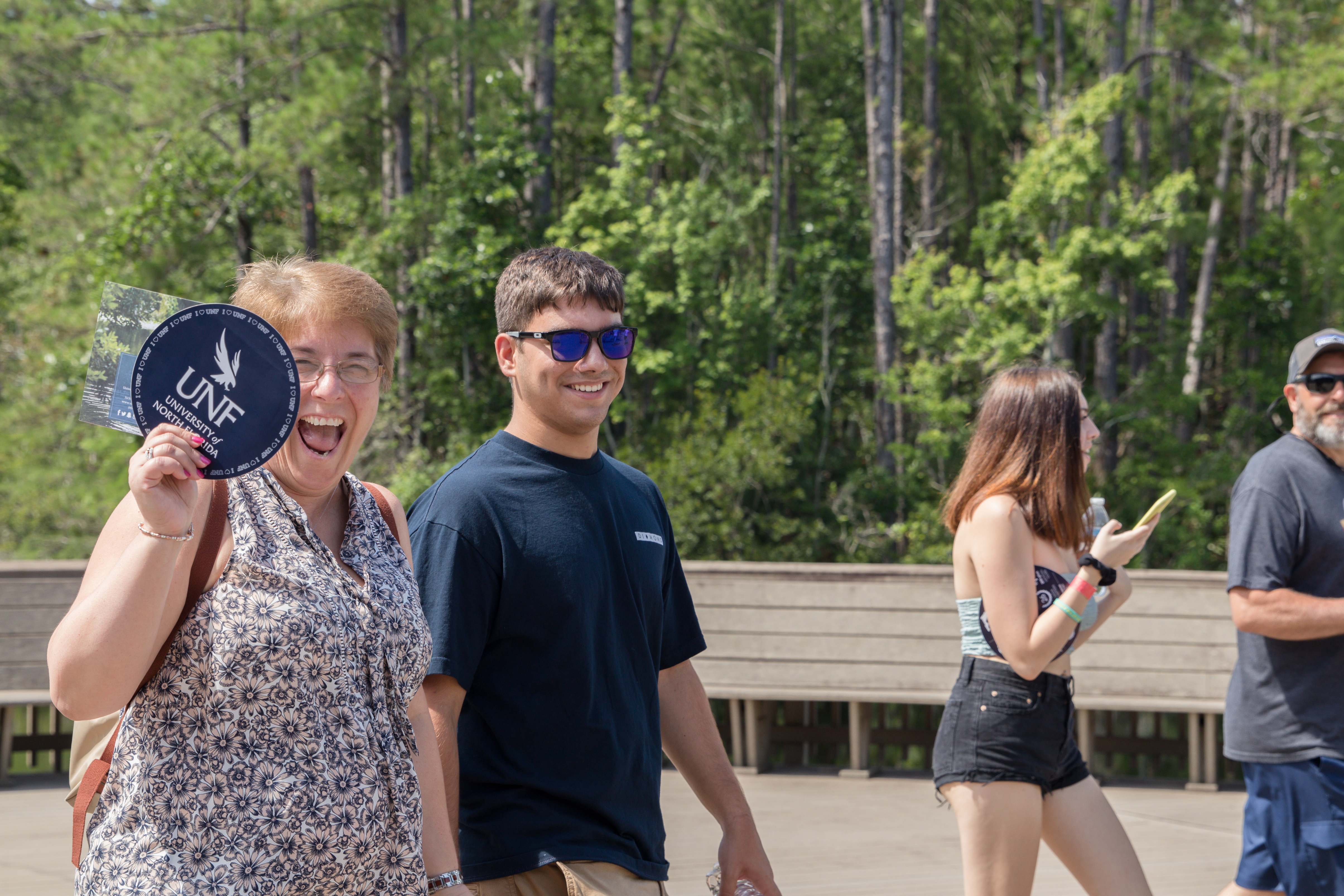 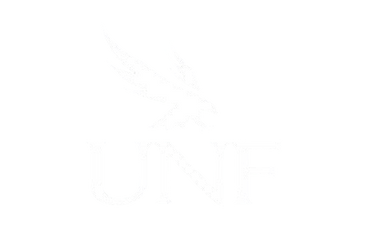 UNIVERSITY OF NORTH FLORIDA
We now have over $1 million per year in MedNexus scholarships for Nursing students.
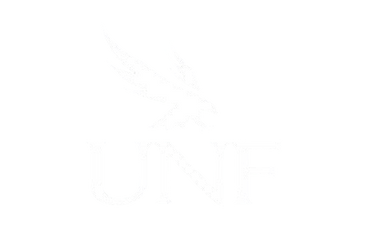 UNIVERSITY OF NORTH FLORIDA
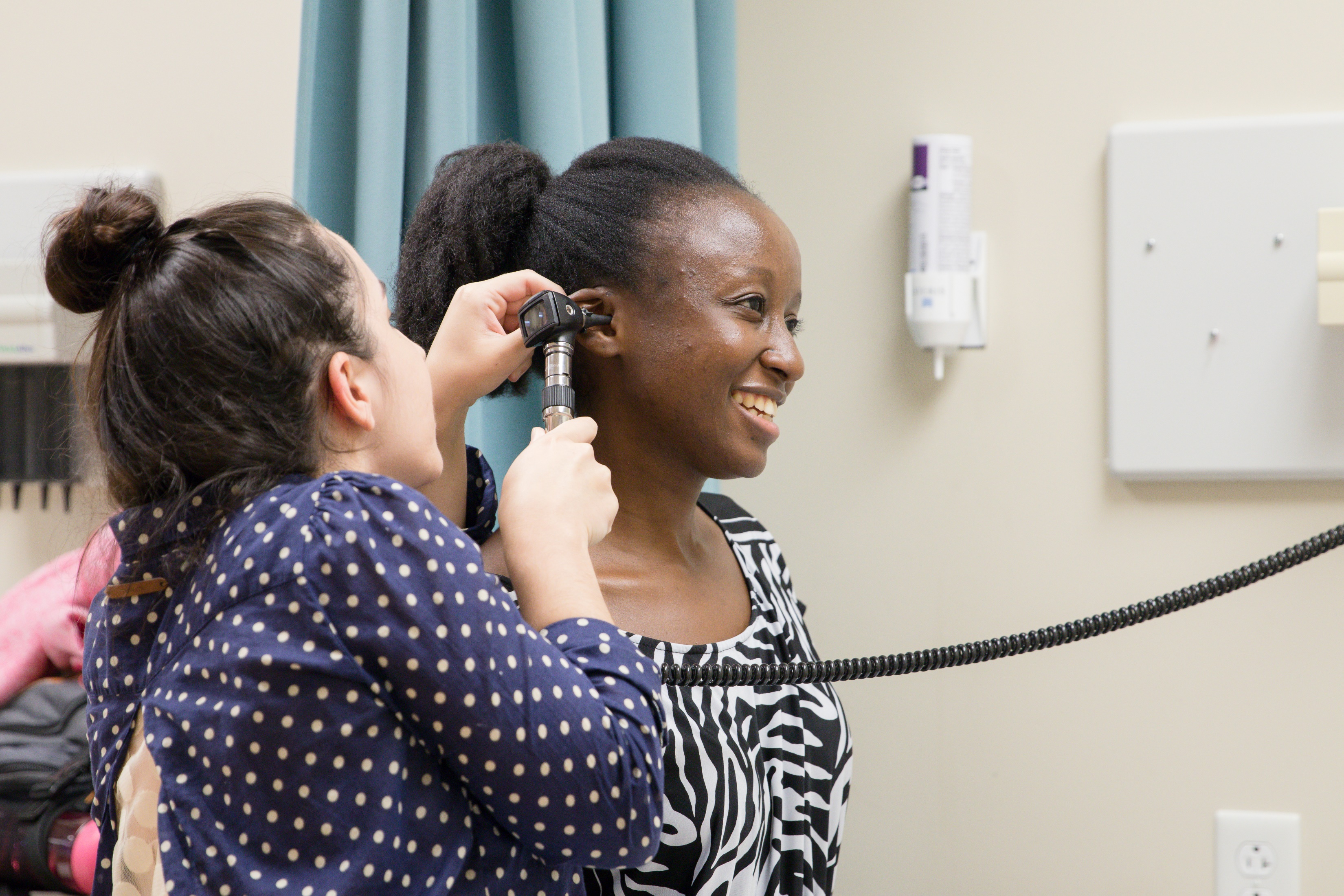 UNIVERSITY OF NORTH FLORIDA
Brooks College of Health
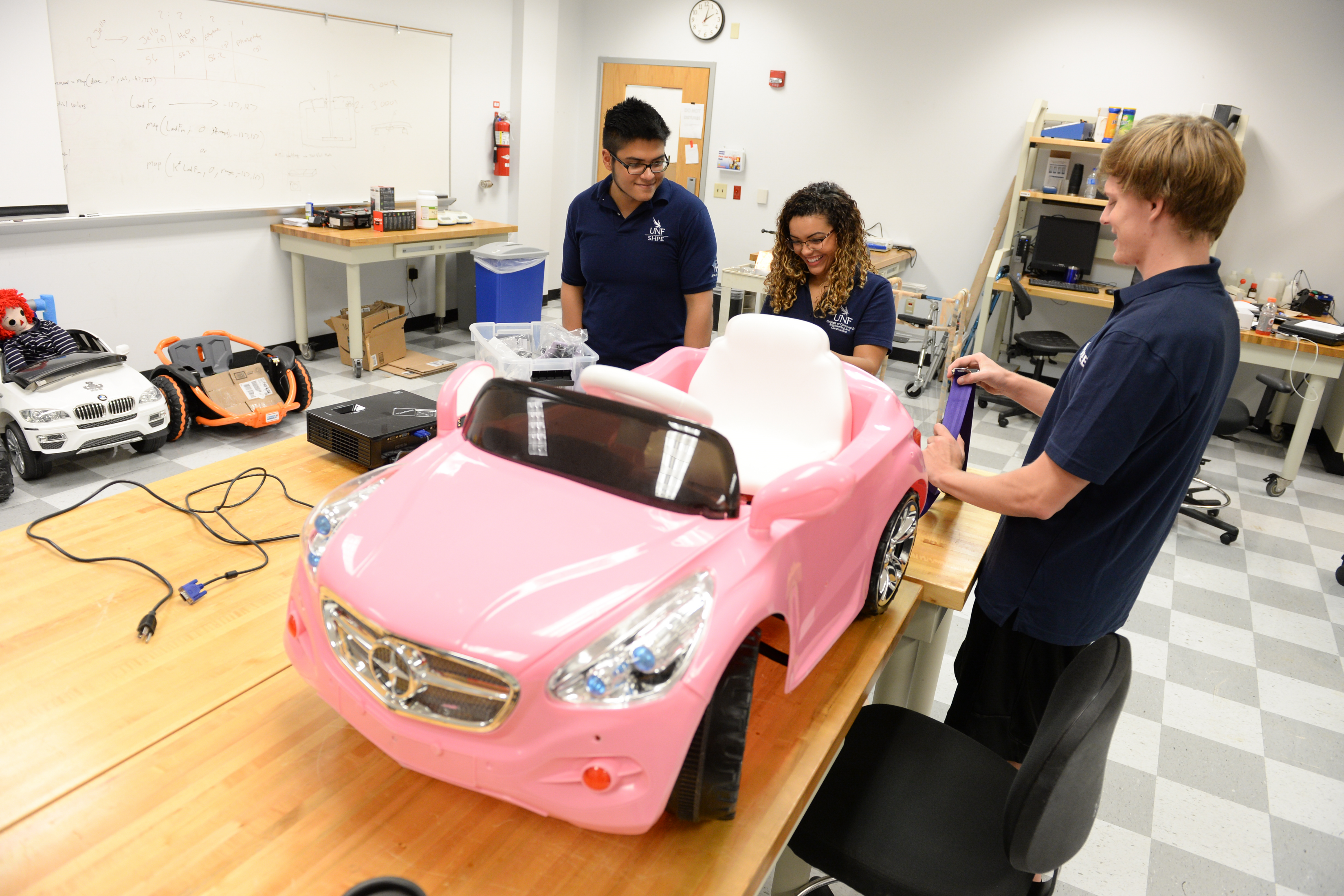 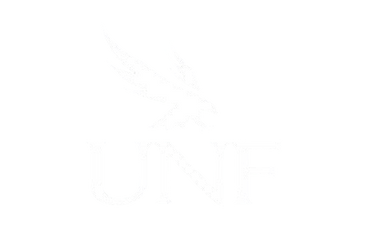 UNIVERSITY OF NORTH FLORIDA
77 percent of students take part in internships and other real-world experiences in their field prior to graduation.
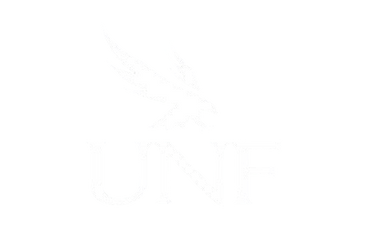 UNIVERSITY OF NORTH FLORIDA
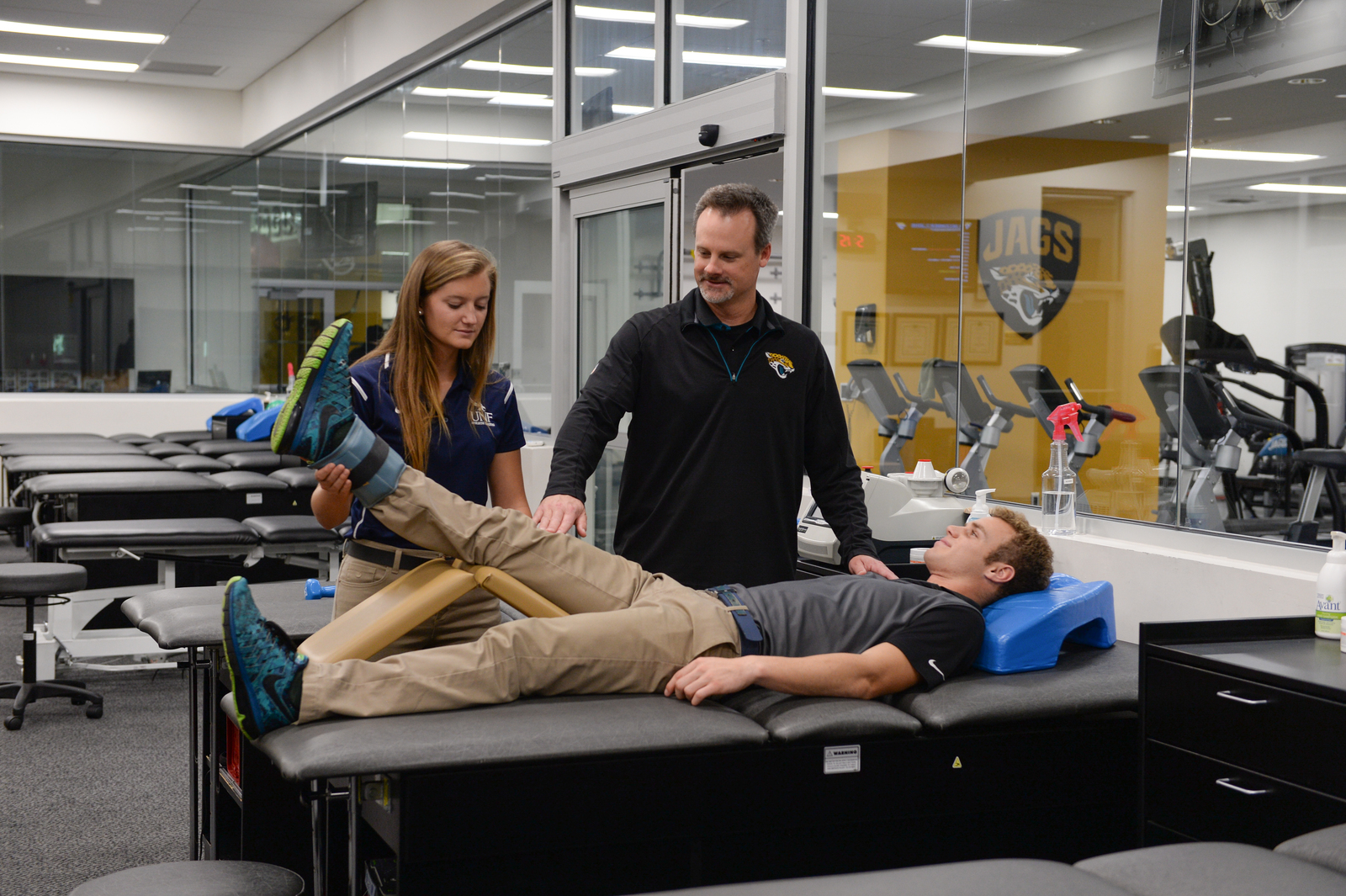 UNIVERSITY OF NORTH FLORIDA
Student Success
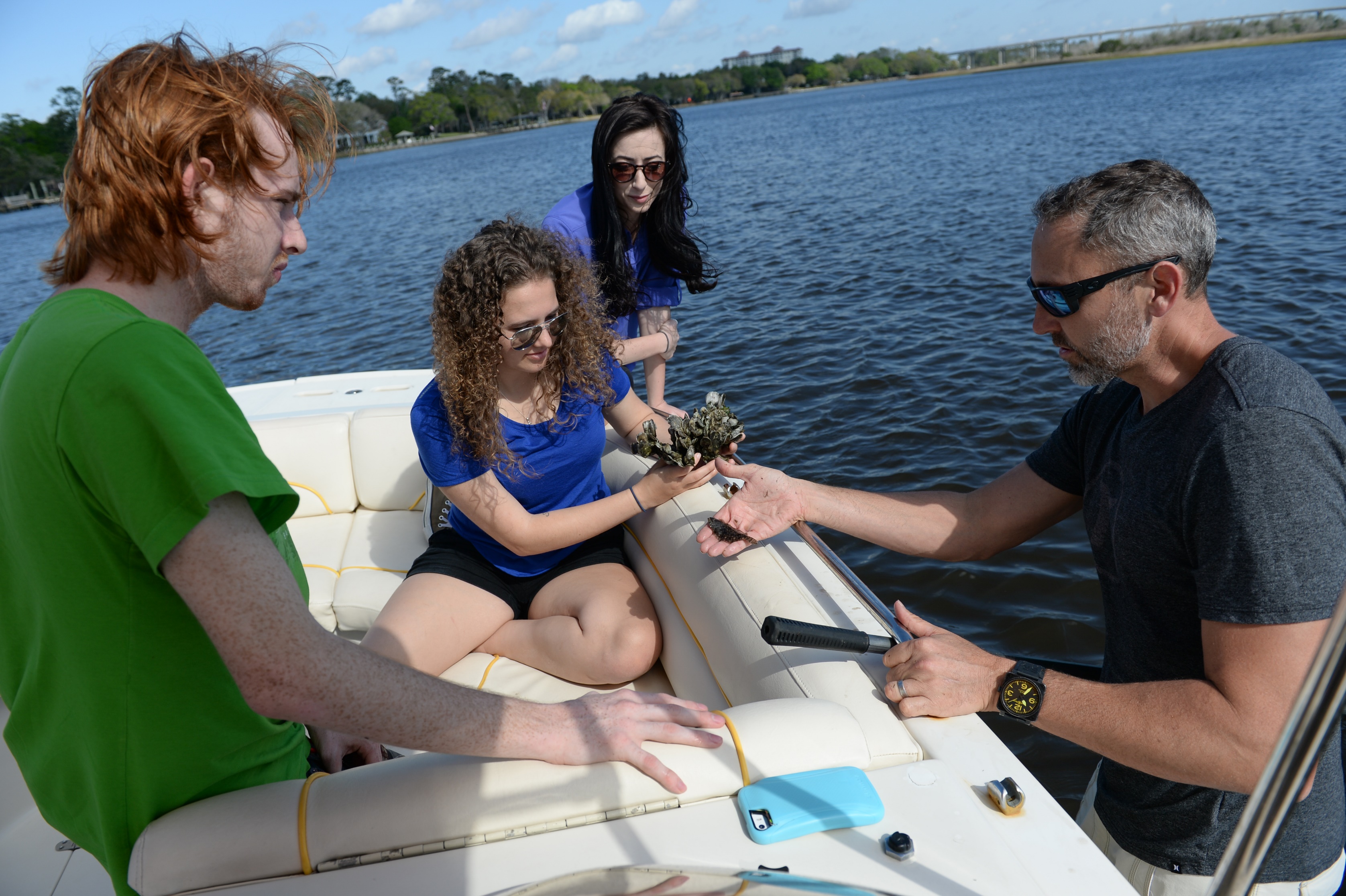 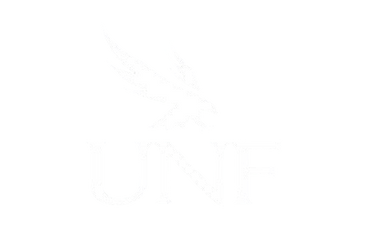 UNIVERSITY OF NORTH FLORIDA
UNF’s Archaeology Lab also made headlines when students unearthed artifacts in Big Talbot Island from a Native American village dating back four centuries.
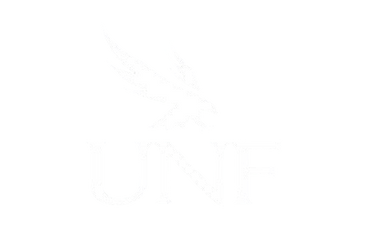 UNIVERSITY OF NORTH FLORIDA
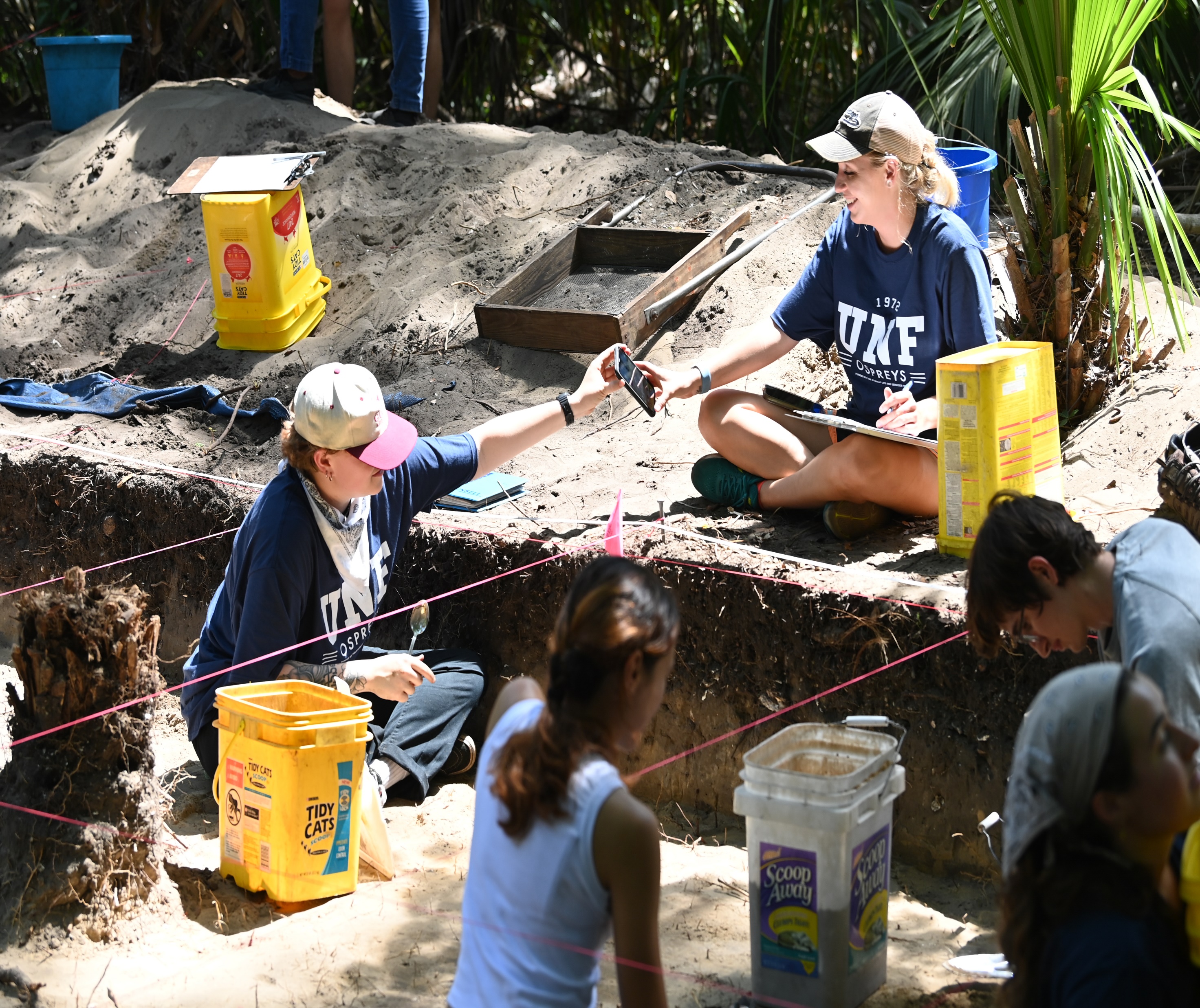 UNIVERSITY OF NORTH FLORIDA
Student Success
High Impact Practices
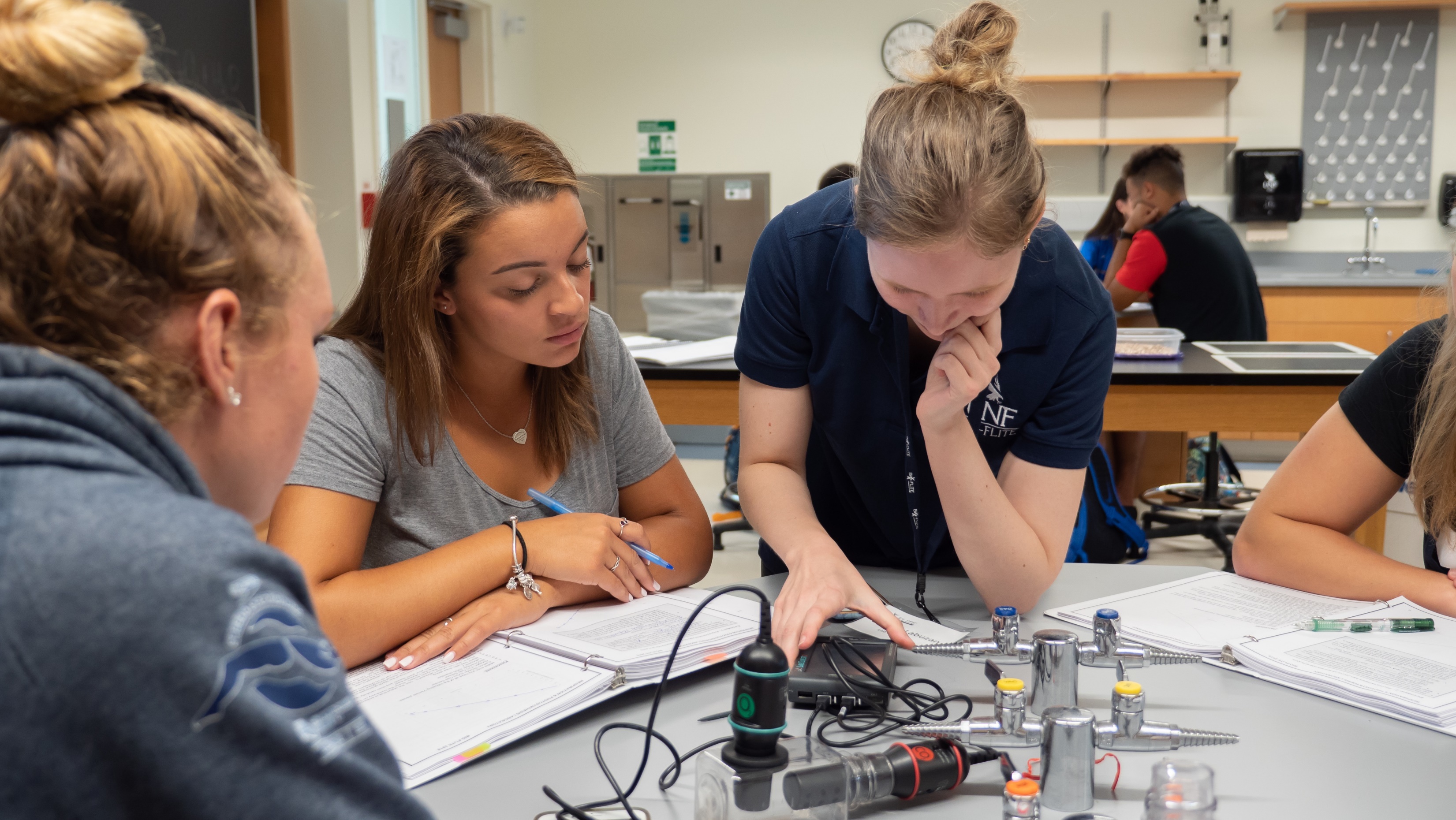 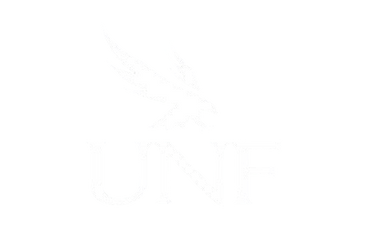 UNIVERSITY OF NORTH FLORIDA
New degree program in advanced manufacturing and a graduate degree in materials science and engineering to prepare students for the current revolution in the modern manufacturing sector.
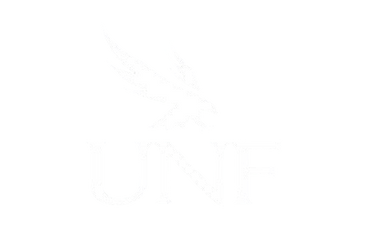 UNIVERSITY OF NORTH FLORIDA
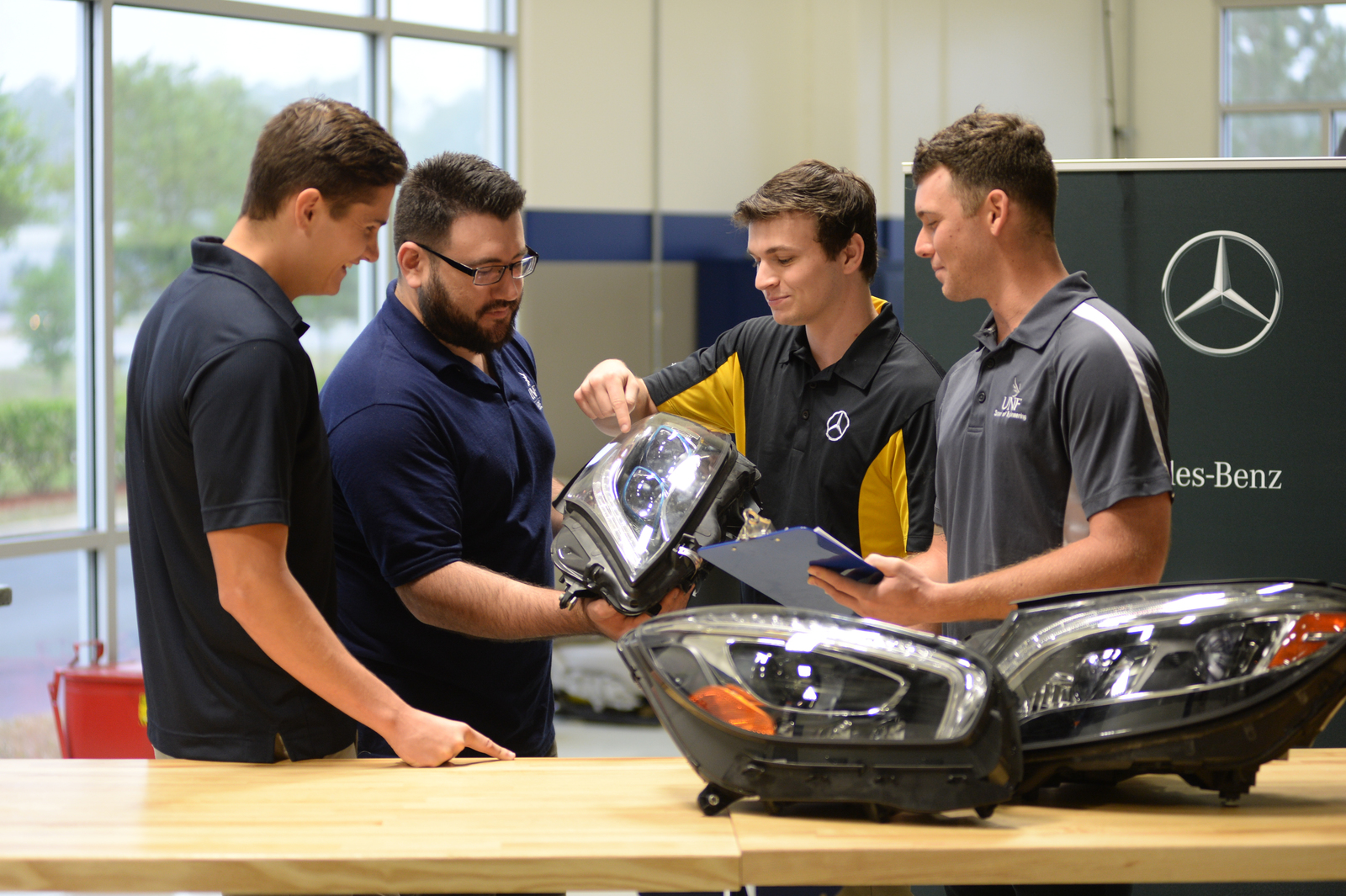 UNIVERSITY OF NORTH FLORIDA
College of Computing, Engineering, and Construction
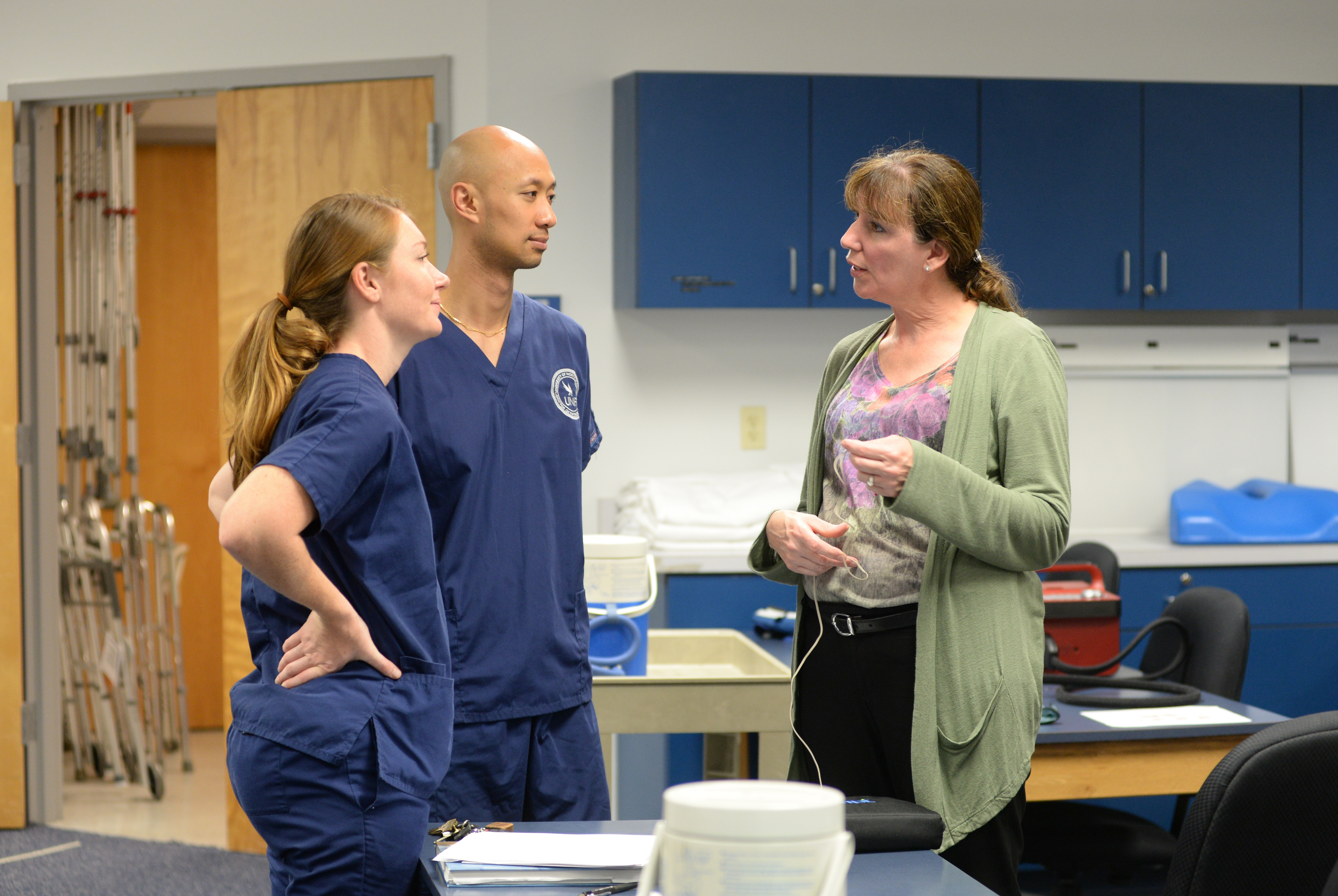 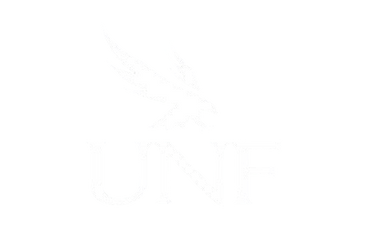 UNIVERSITY OF NORTH FLORIDA
$2.1 million investment from CSI Companies will help fund the renovation of the UNF Arena.
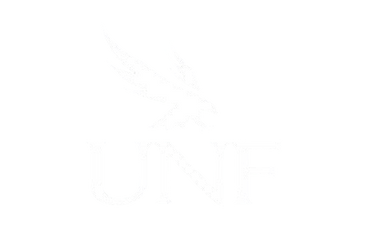 UNIVERSITY OF NORTH FLORIDA
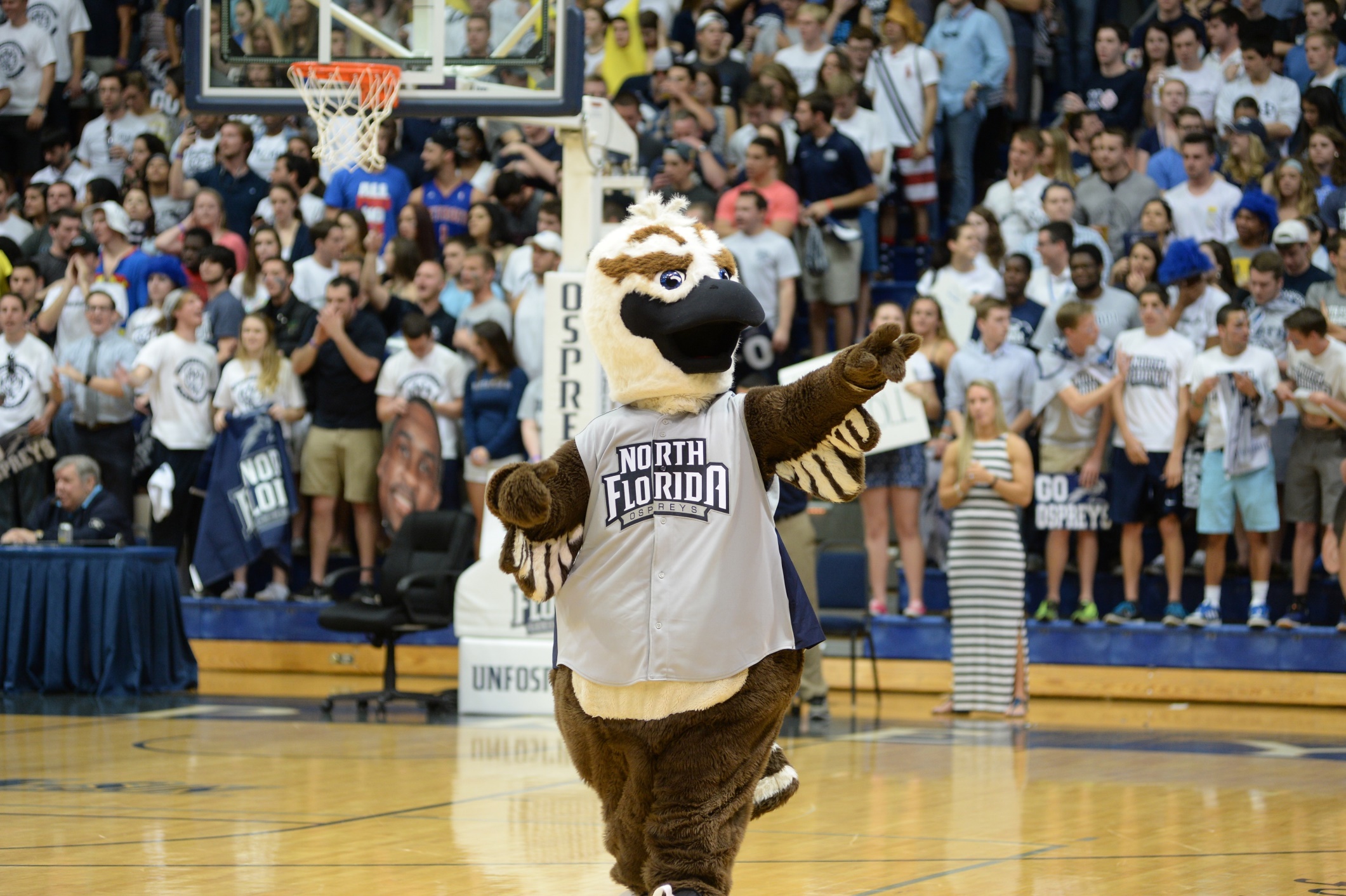 UNIVERSITY OF NORTH FLORIDA
19 NCAA Division I Sports
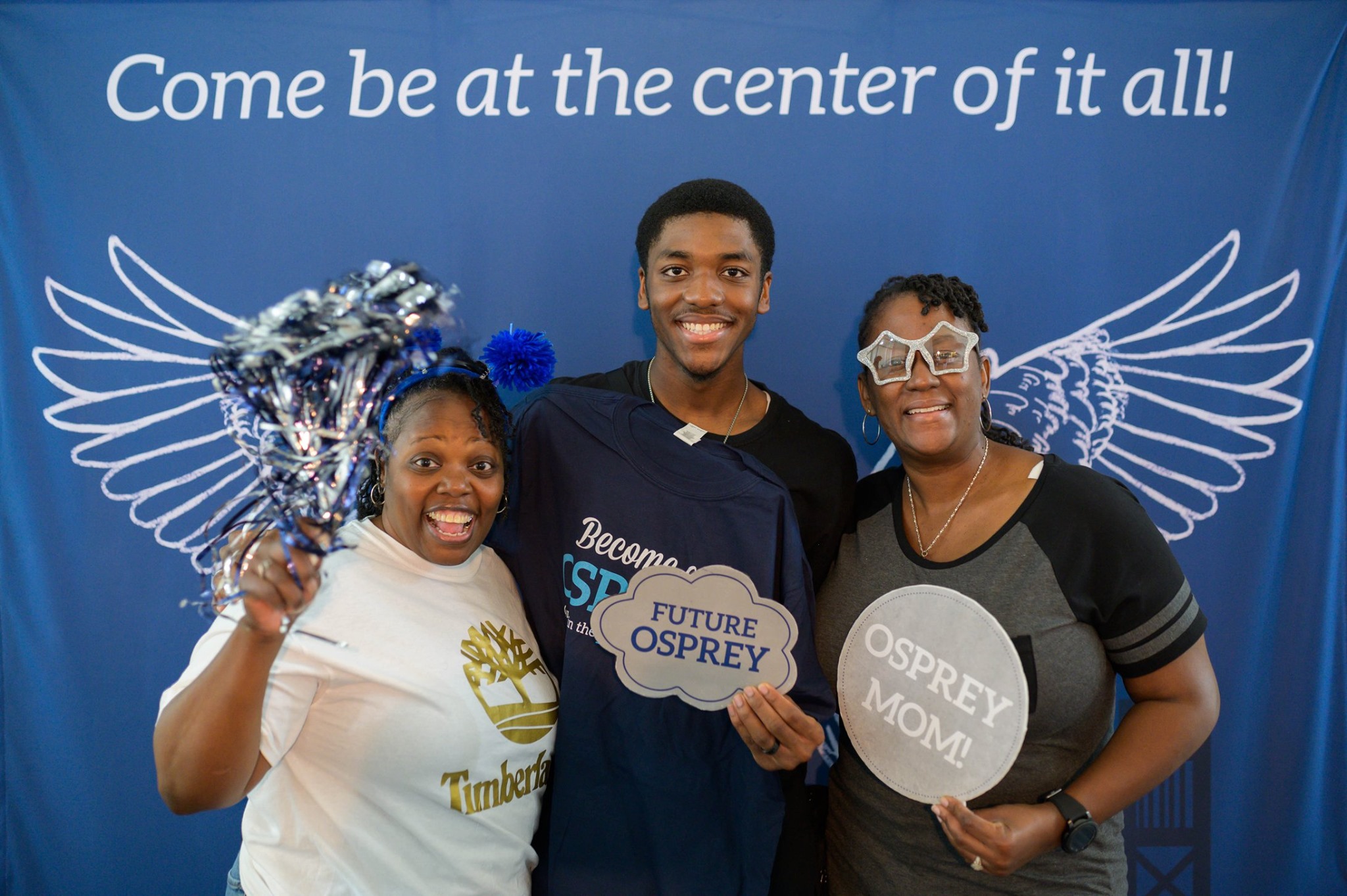 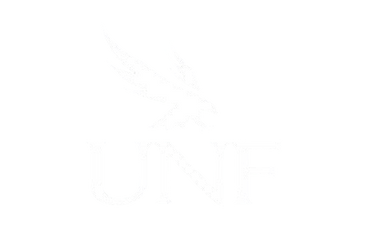 UNIVERSITY OF NORTH FLORIDA
Application Deadlines
Spring 2022
UNIVERSITY OF NORTH FLORIDA
Summer 2022
Fall 2022
www.unf.edu/apply
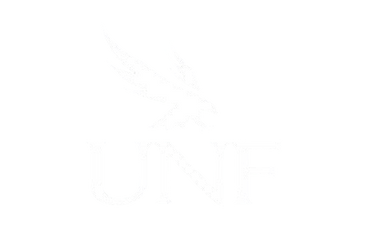 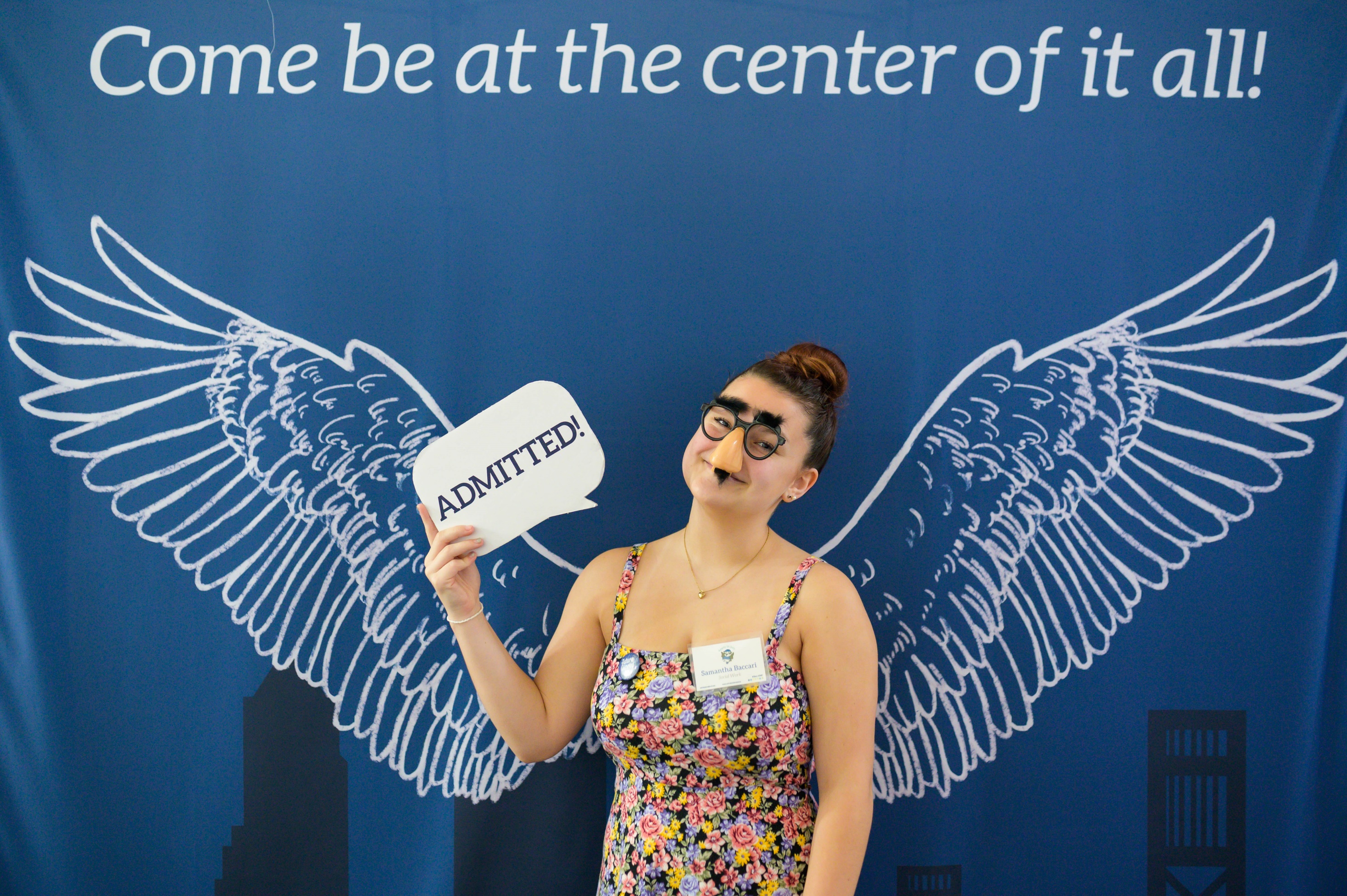 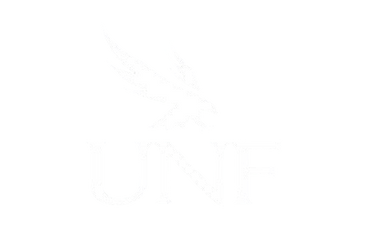 UNIVERSITY OF NORTH FLORIDA
Fall mid-ranges for admission
SAT
UNIVERSITY OF NORTH FLORIDA
ACT
GPA
www.unf.edu/apply
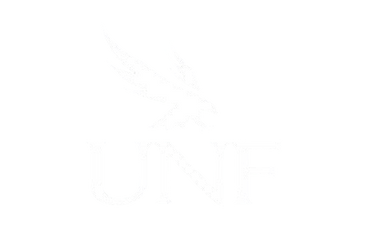 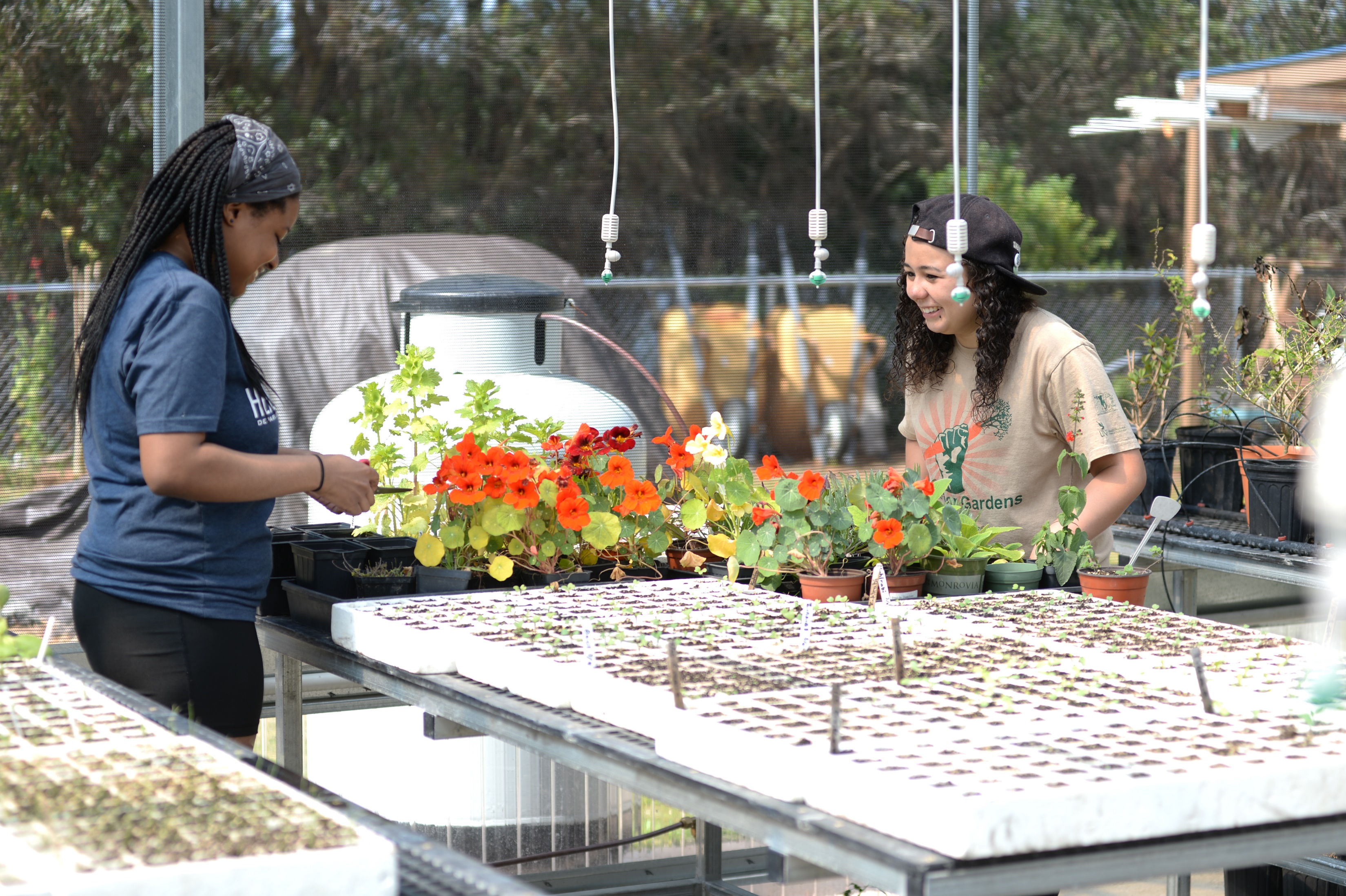 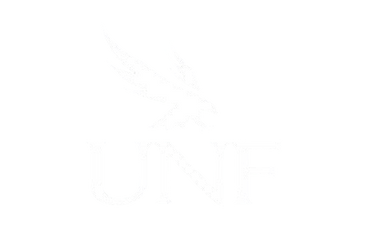 UNIVERSITY OF NORTH FLORIDA
Summer mid-ranges for admission
SAT
UNIVERSITY OF NORTH FLORIDA
ACT
GPA
www.unf.edu/apply
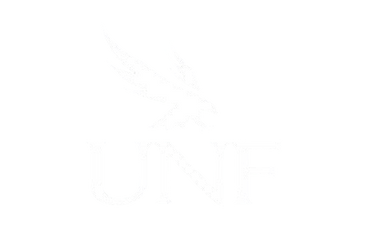 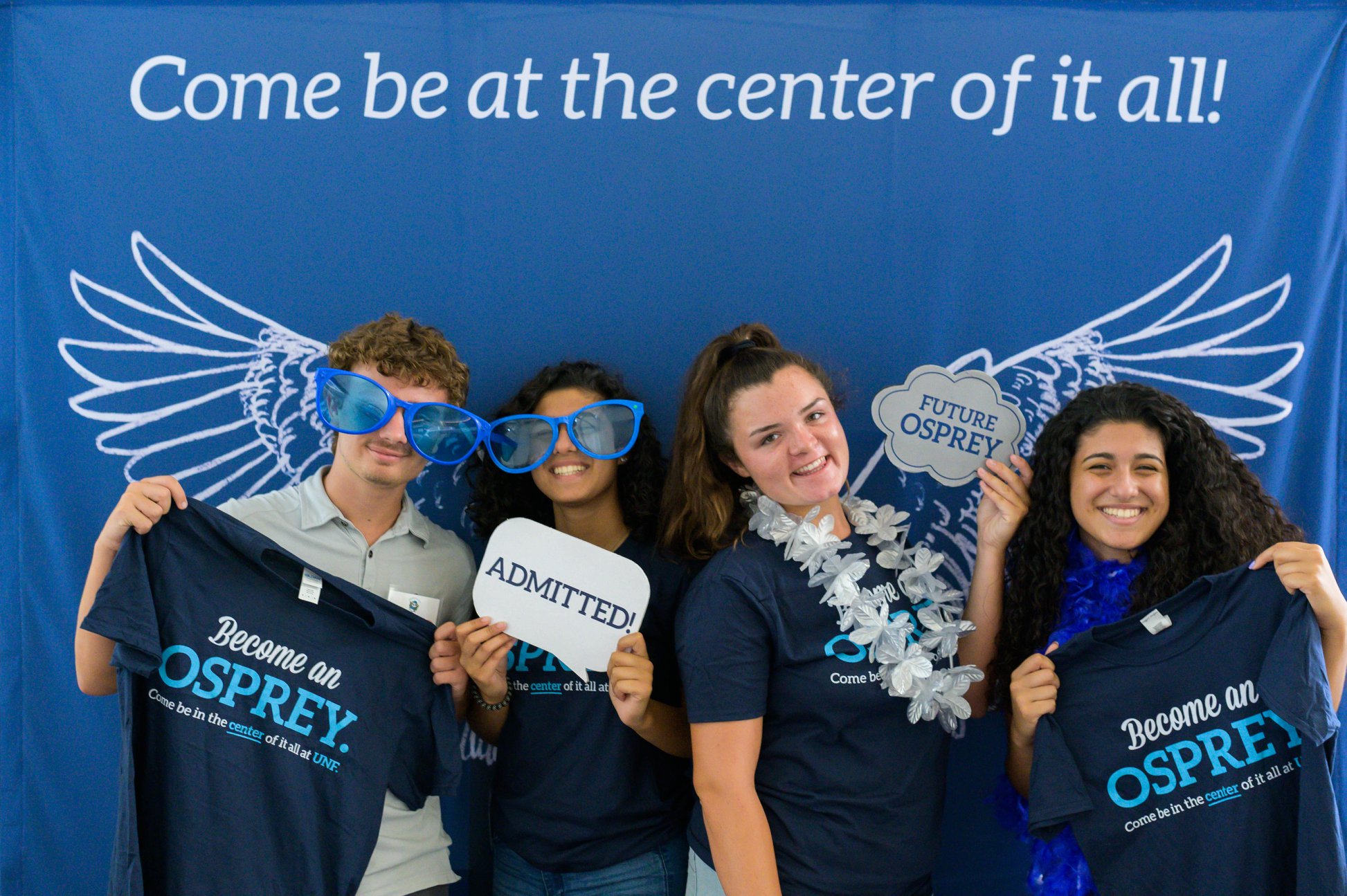 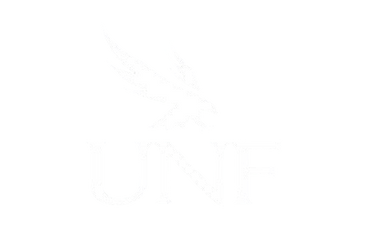 UNIVERSITY OF NORTH FLORIDA
Admissions Timeline
June 1
July
UNIVERSITY OF NORTH FLORIDA
Aug. 1
Aug. to July
Nov. 11
www.unf.edu/apply
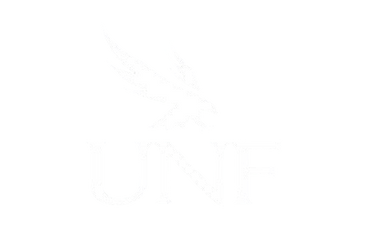 The UNF financial aid and scholarship priority deadline is
November 1
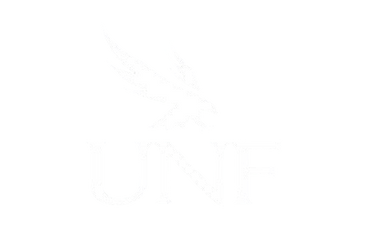 UNIVERSITY OF NORTH FLORIDA
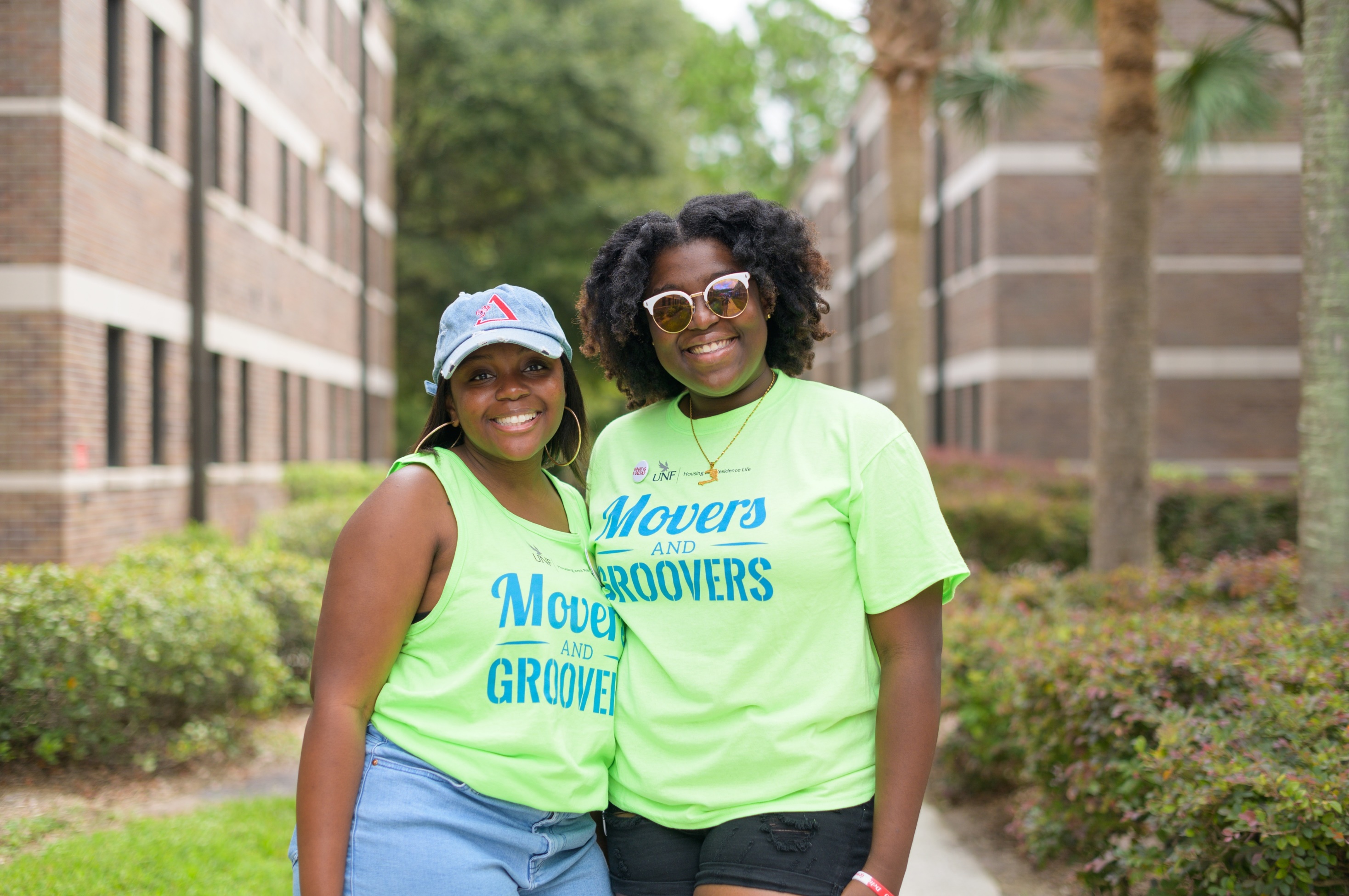 UNF Scholarships
UNF Scholarships
Upcoming Events
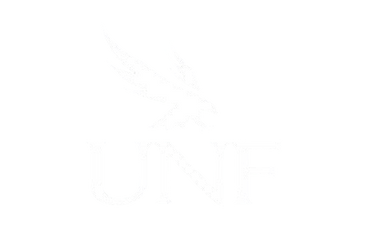 UNIVERSITY OF NORTH FLORIDA
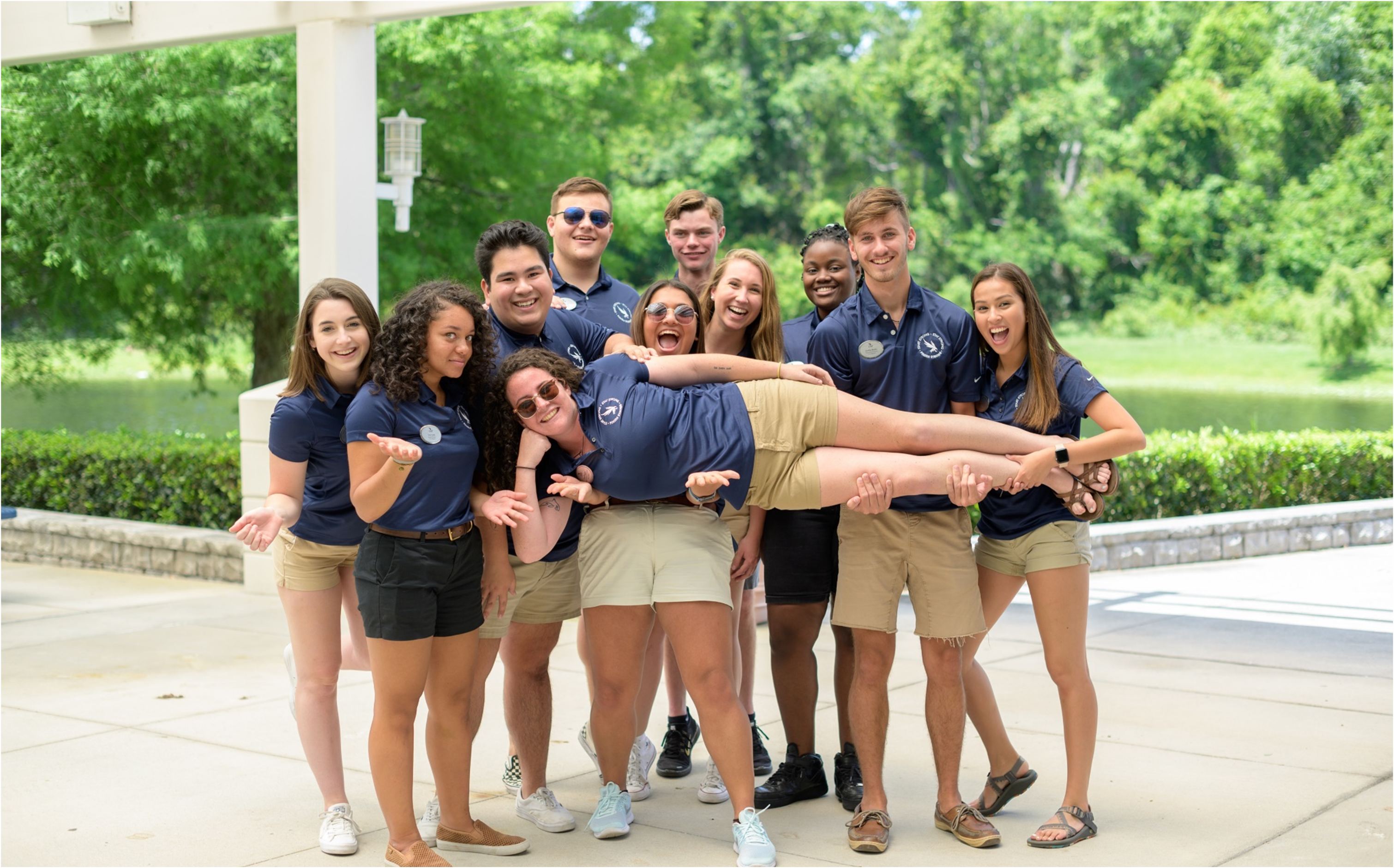 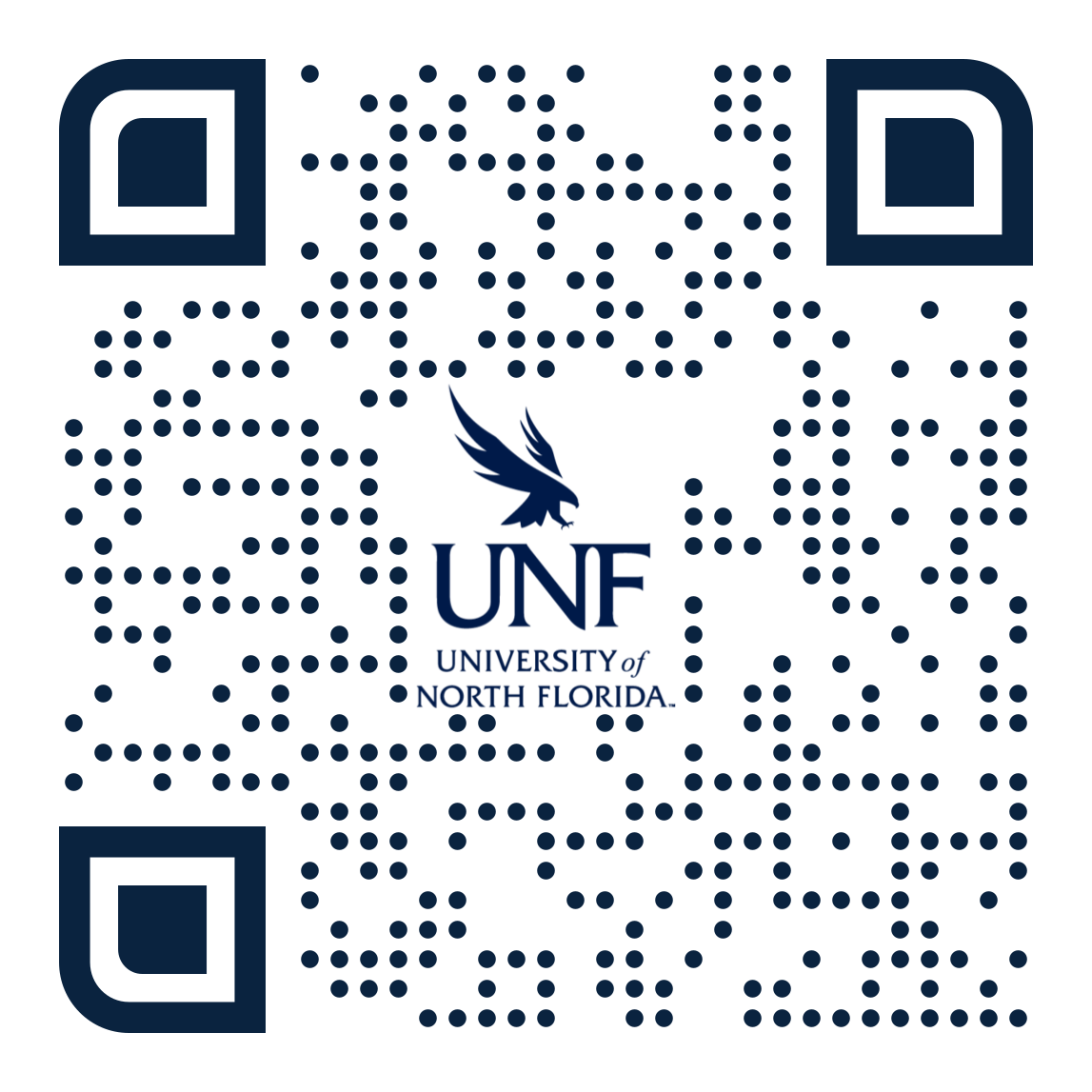 UNIVERSITY OF NORTH FLORIDA
We invite you to visit campus!
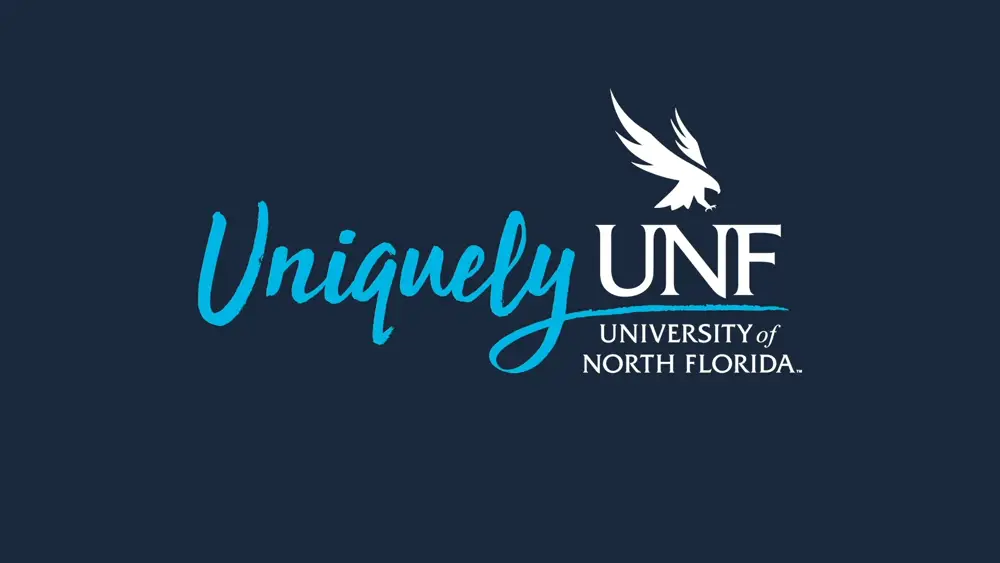 UNIVERSITY OF NORTH FLORIDA
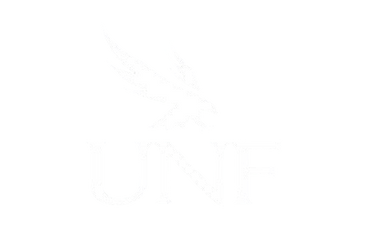